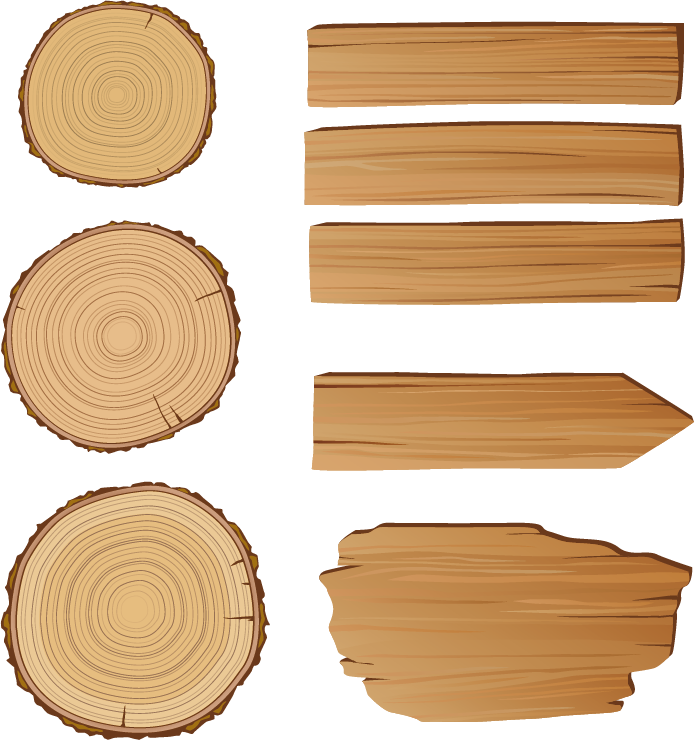 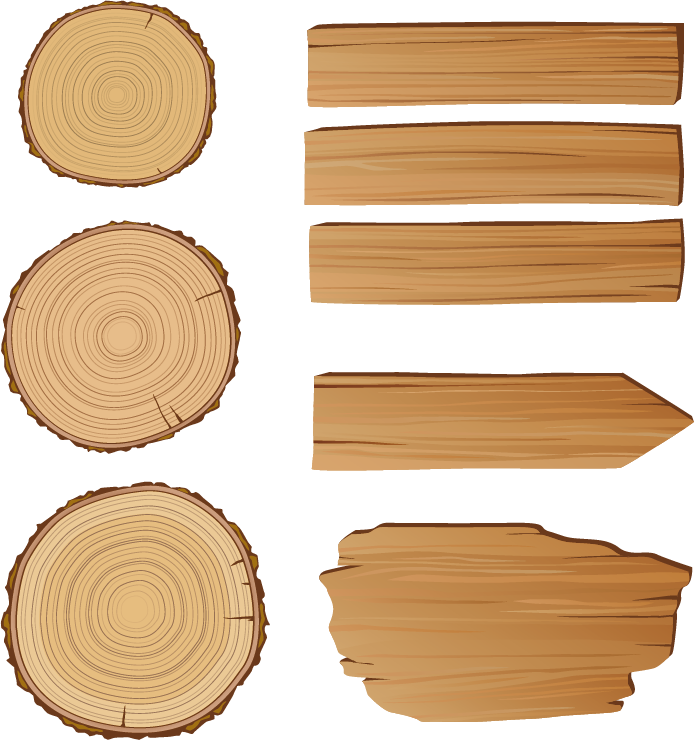 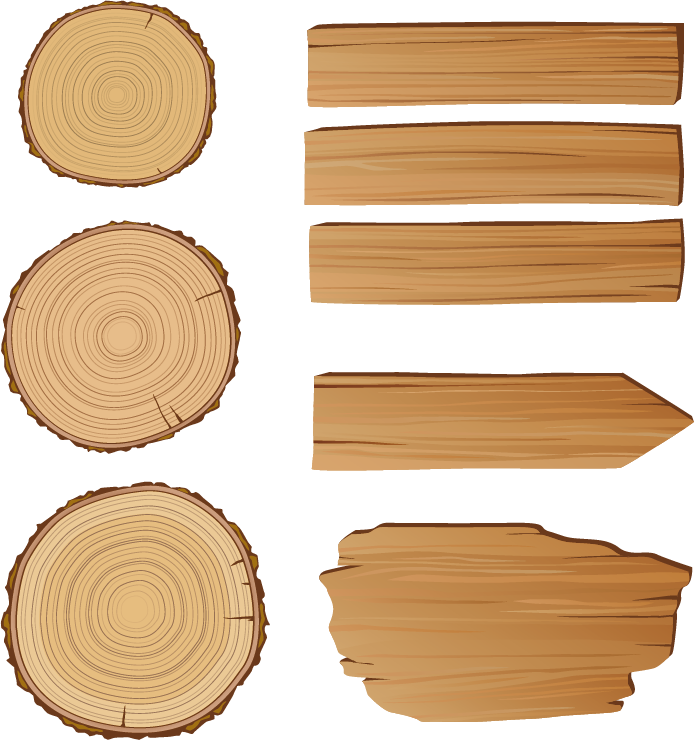 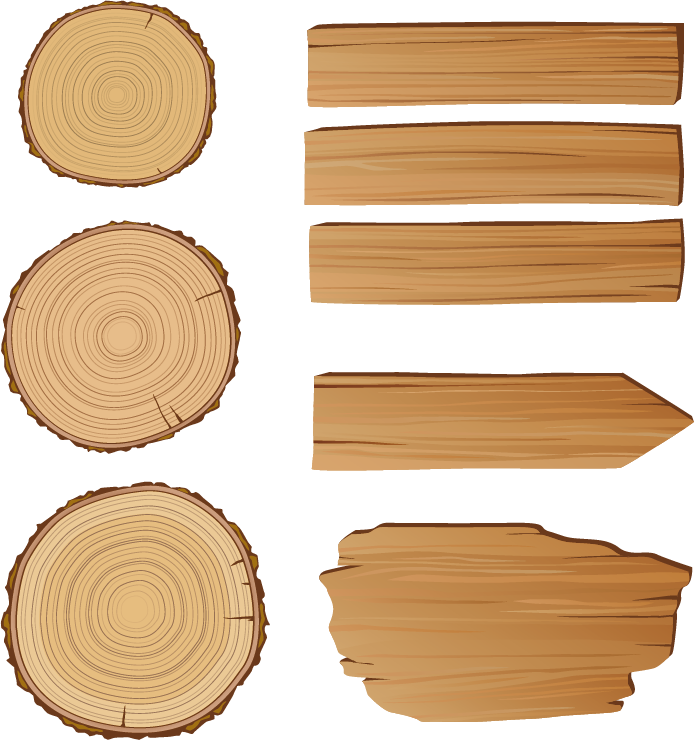 لعبة الخروج من الغابة
Revision units 3-4-MG5
T.Entisar Al-Obaidallah
1
3
2
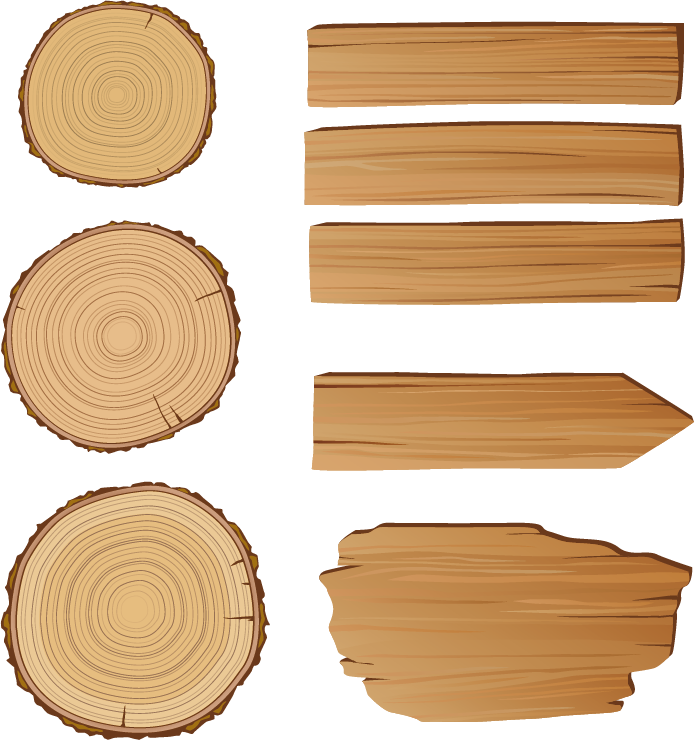 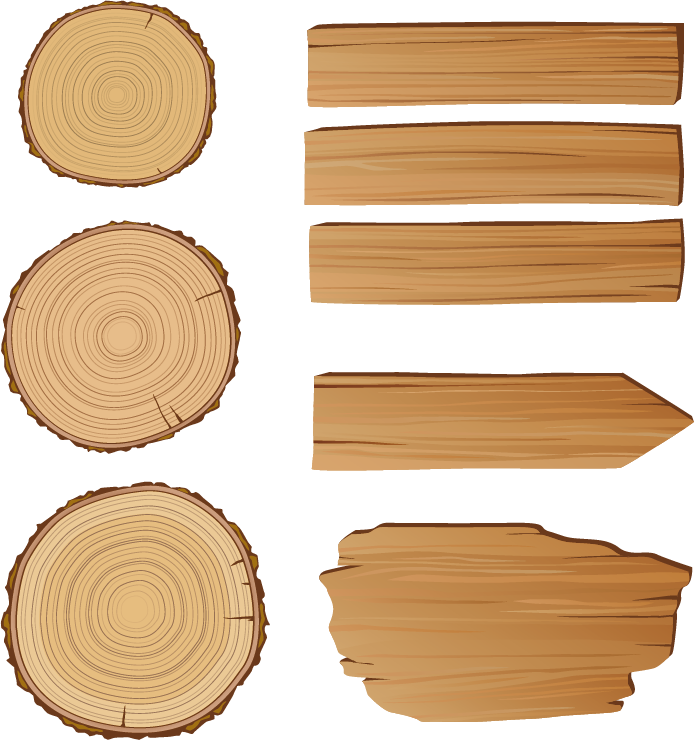 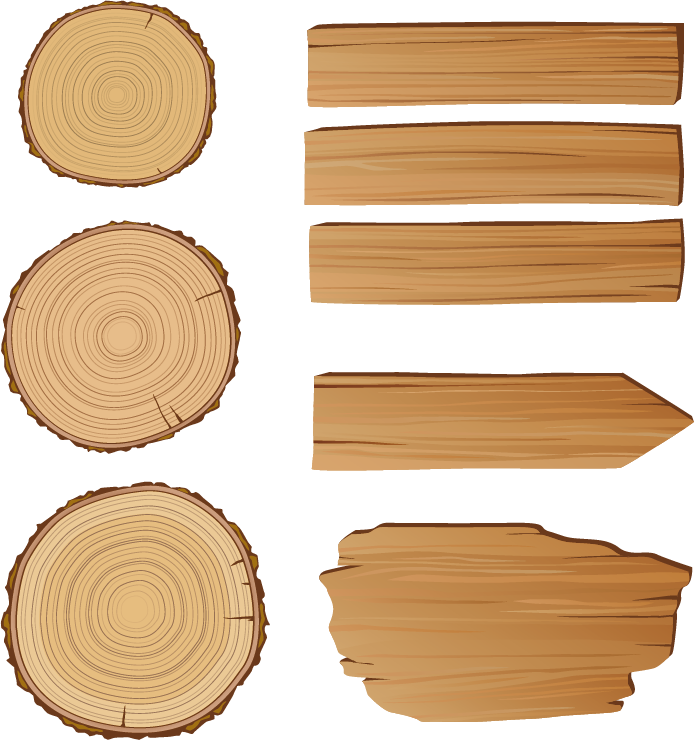 6
4
5
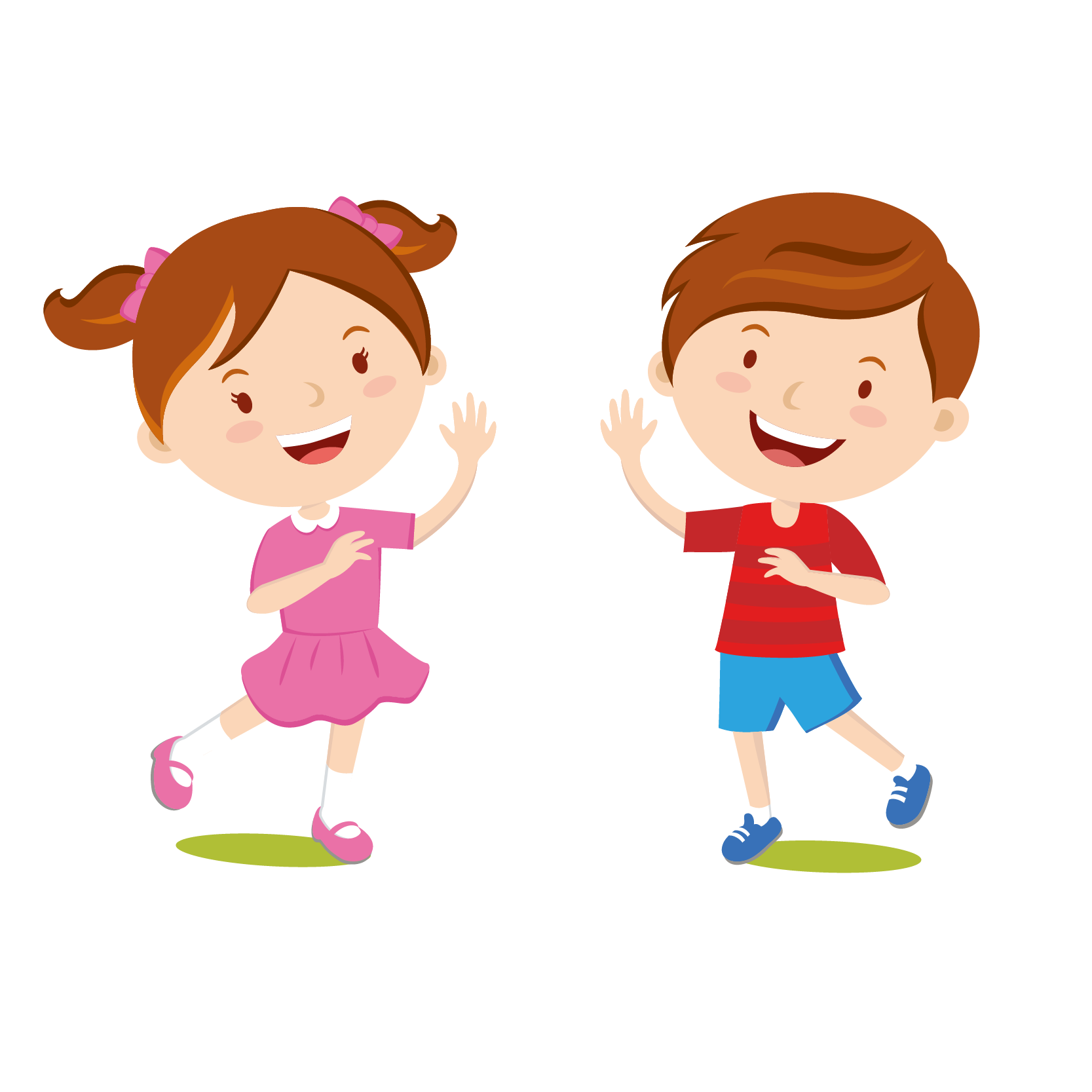 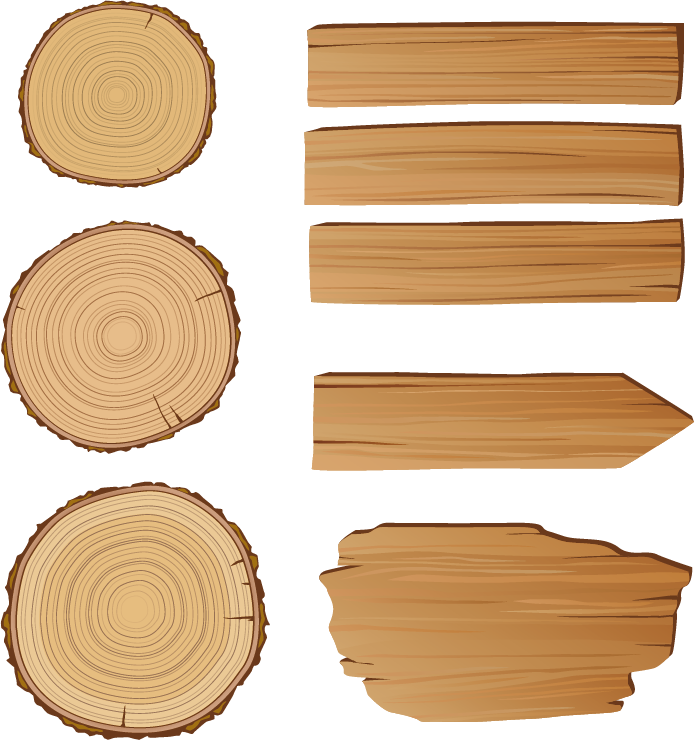 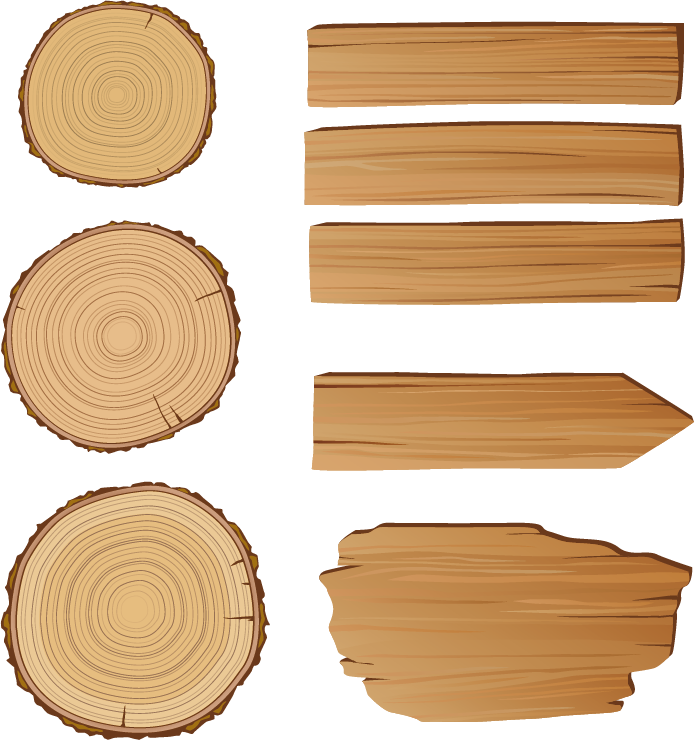 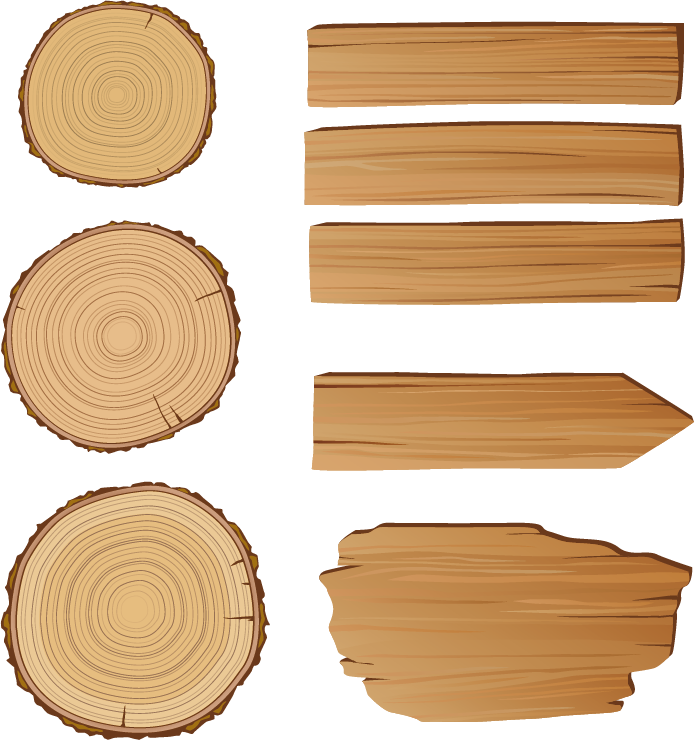 9
8
7
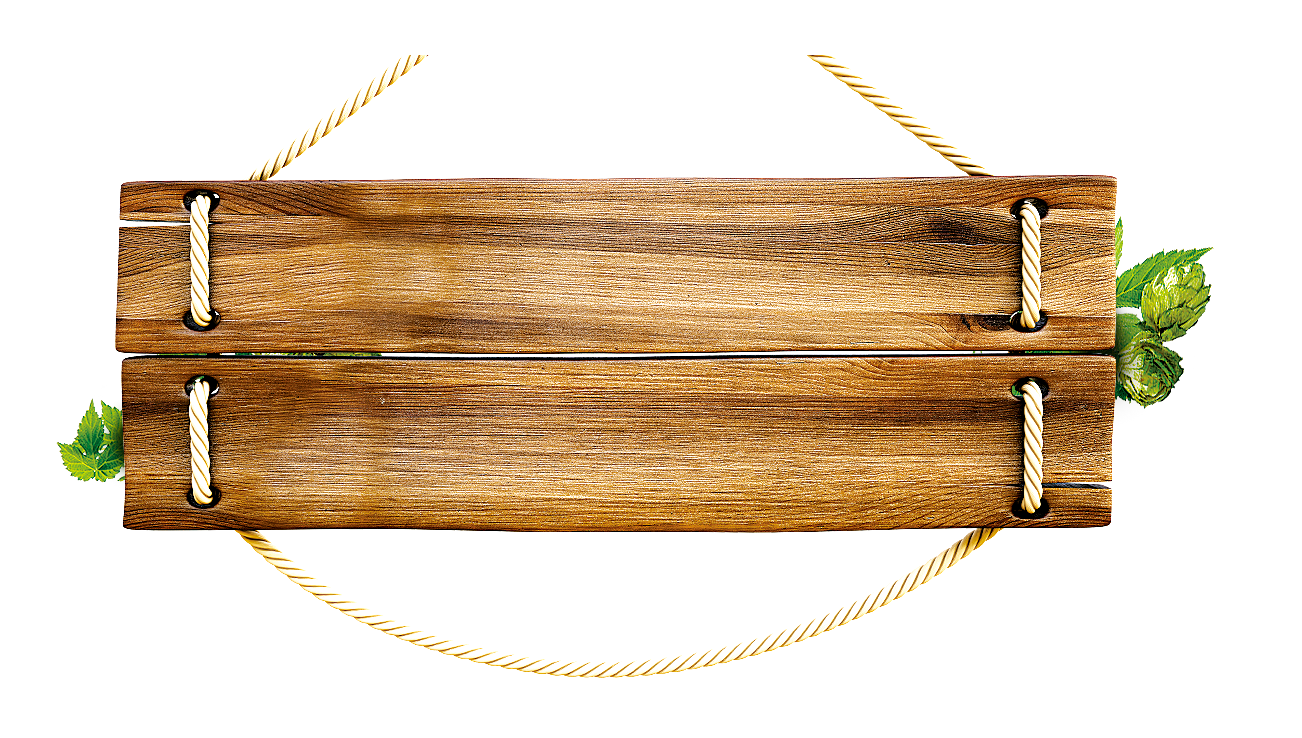 By next summer , they will have  ………the bridge .
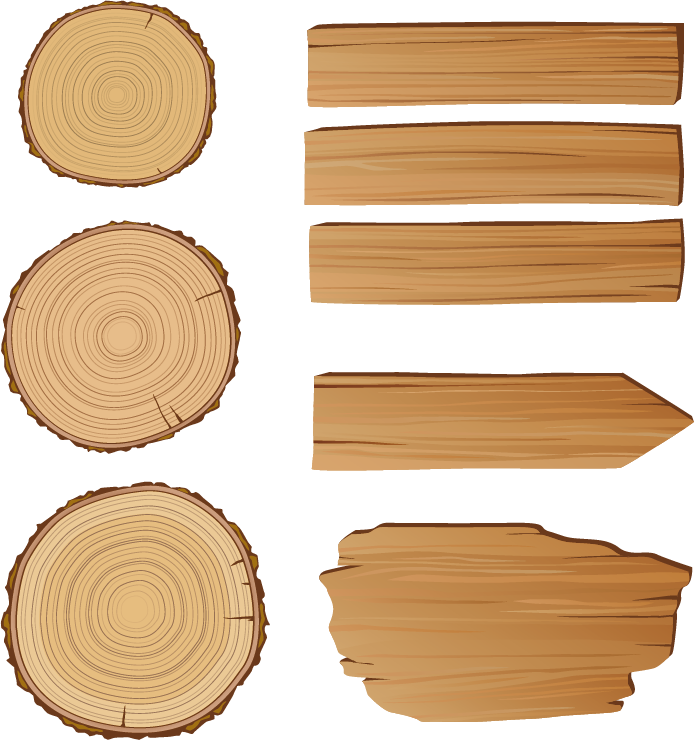 build
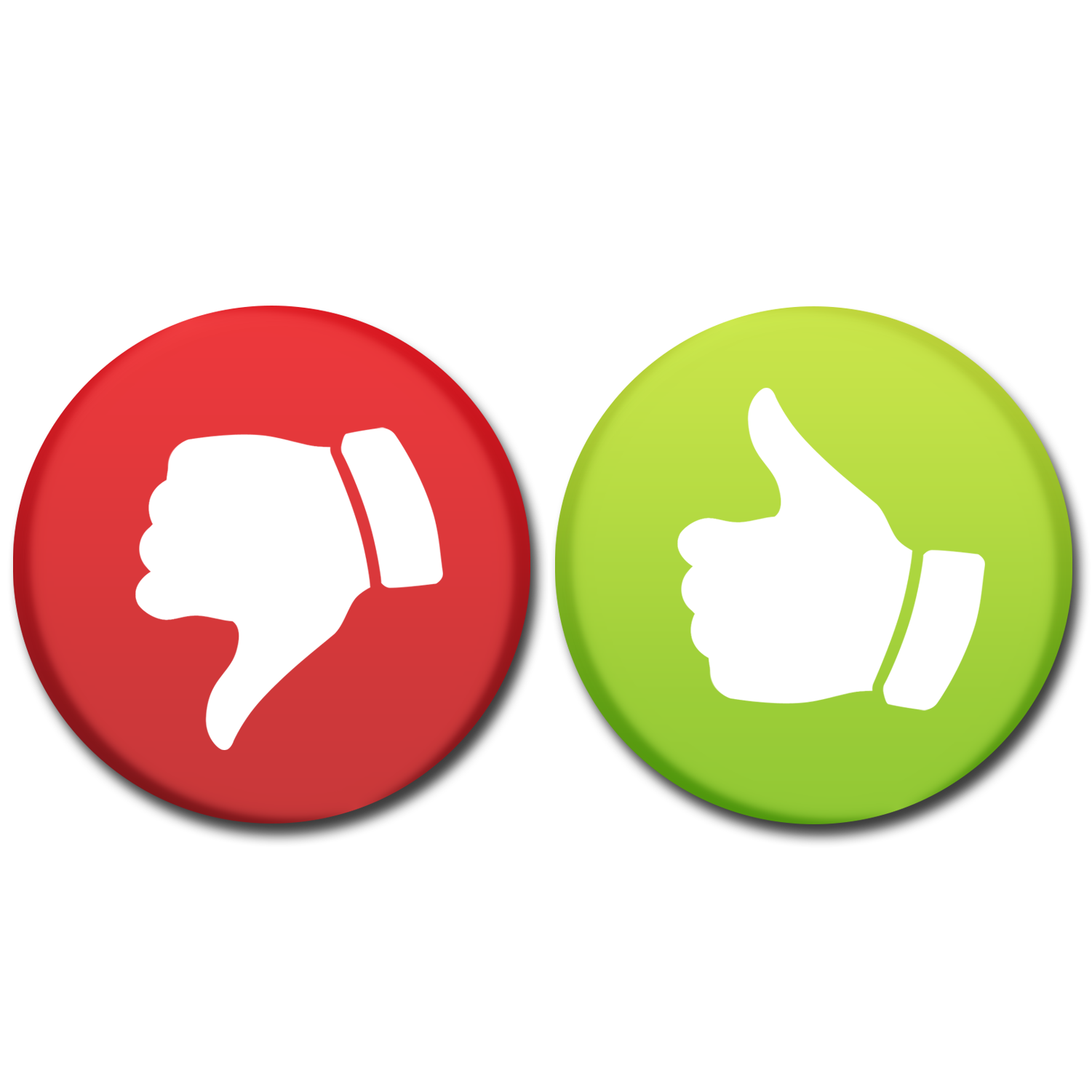 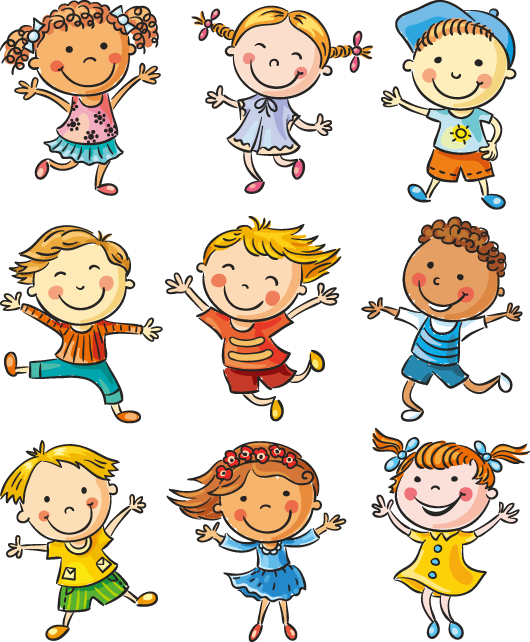 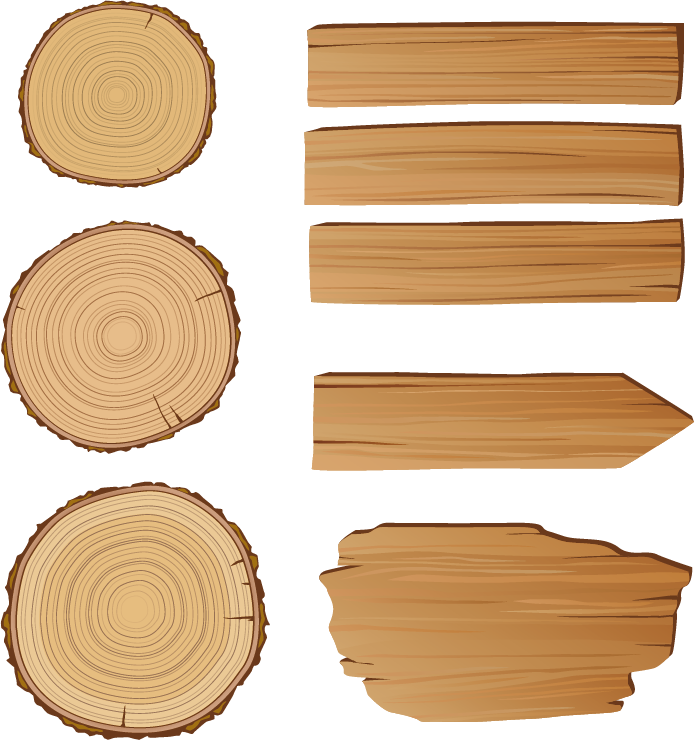 built
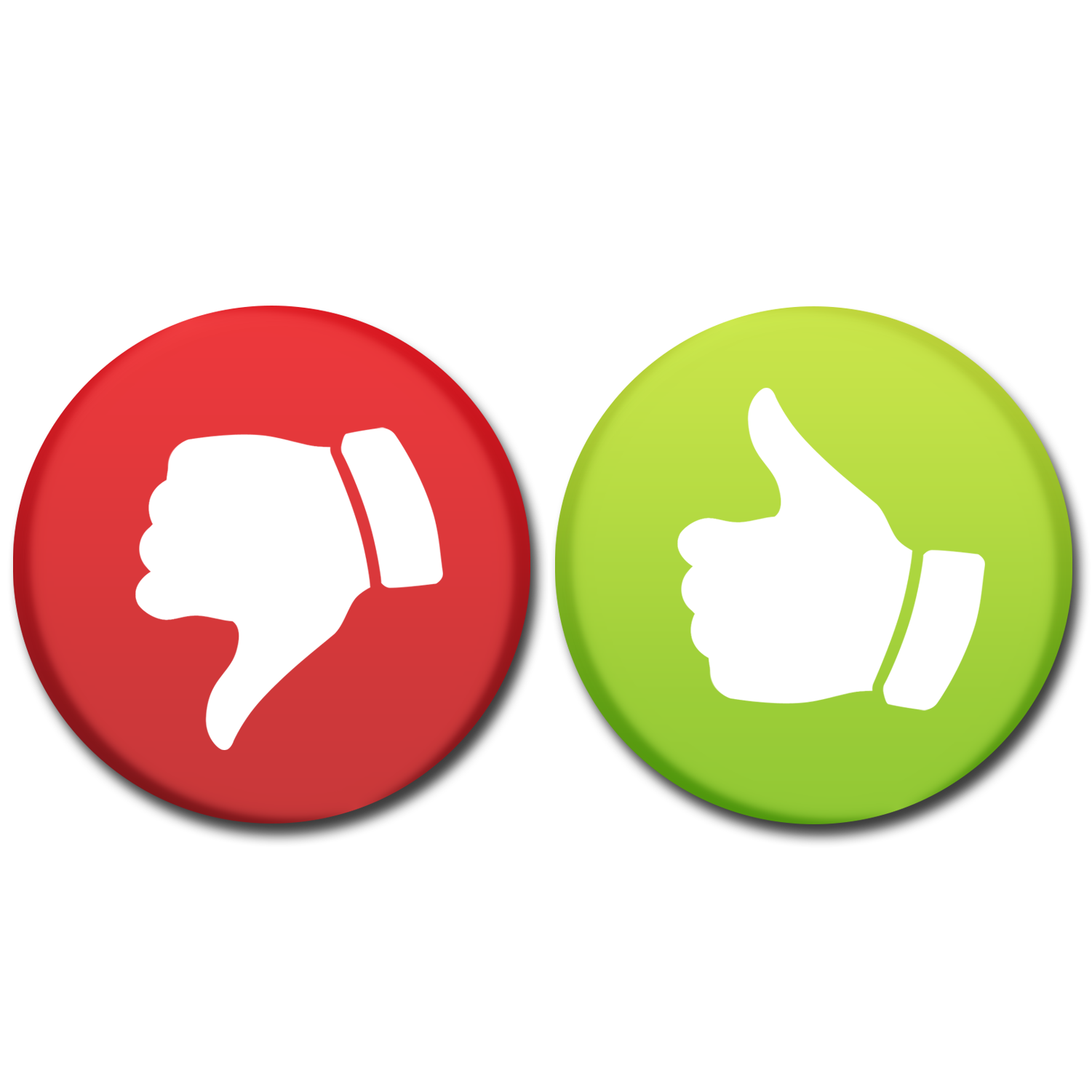 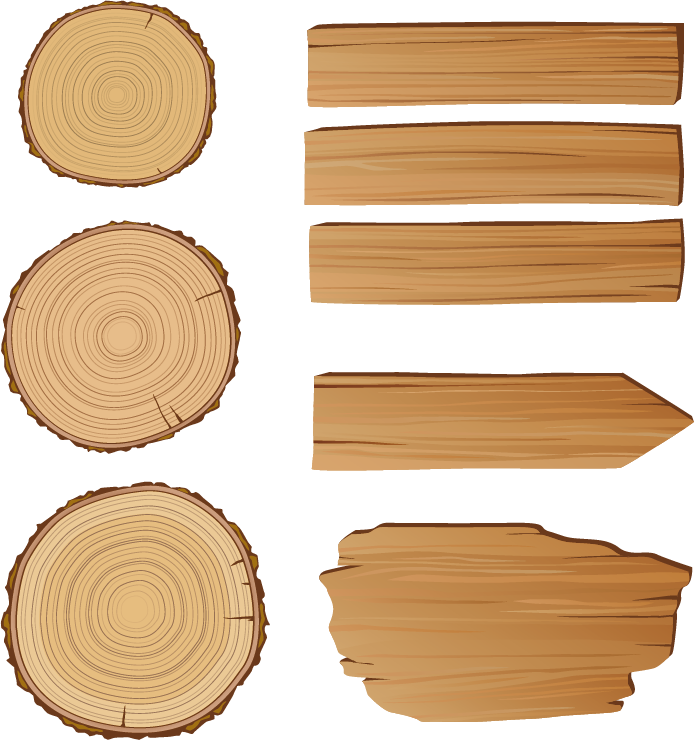 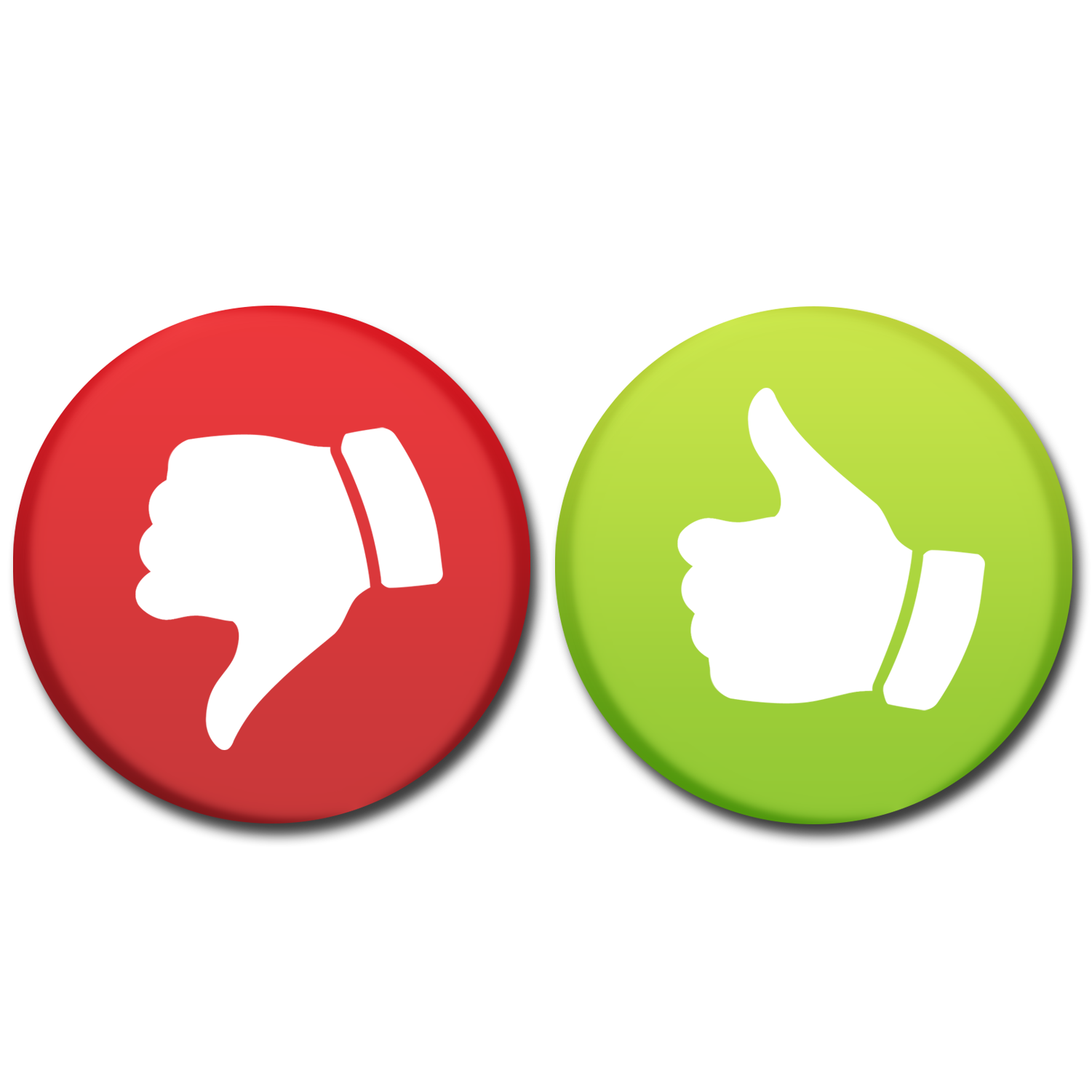 building
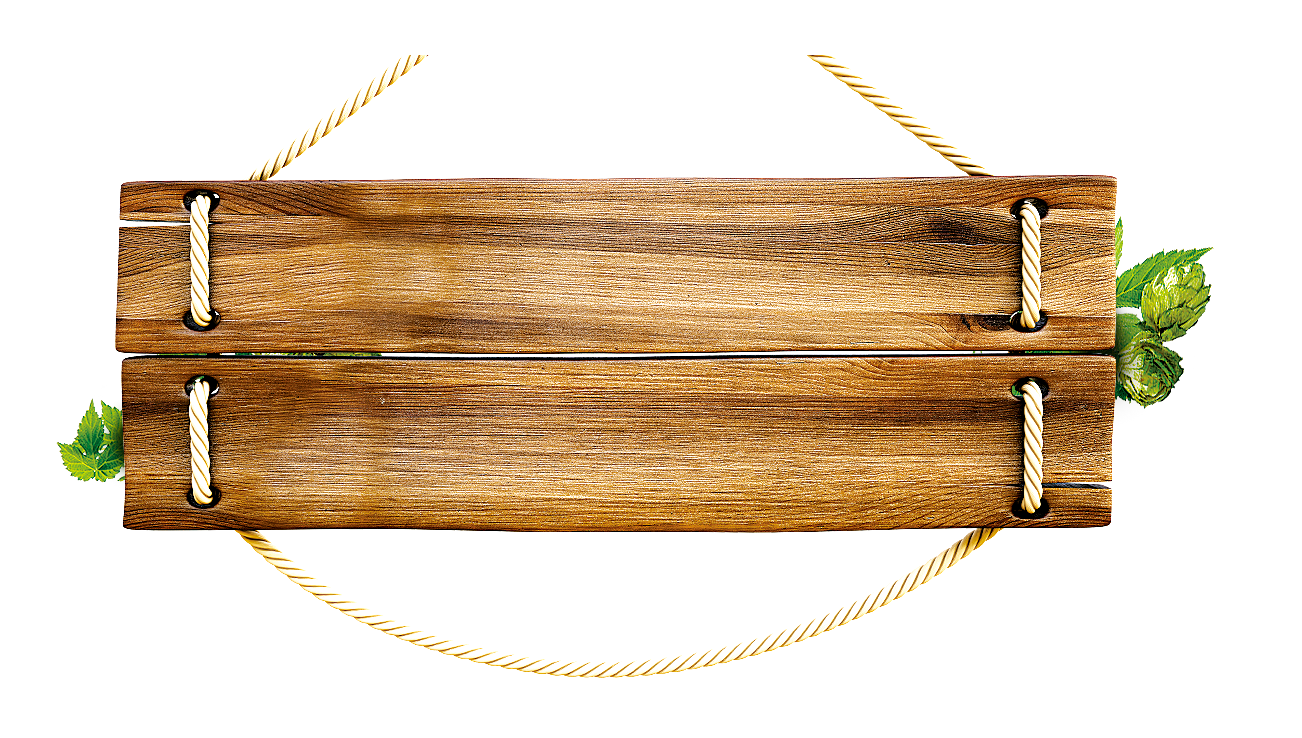 She …….milk every morning .
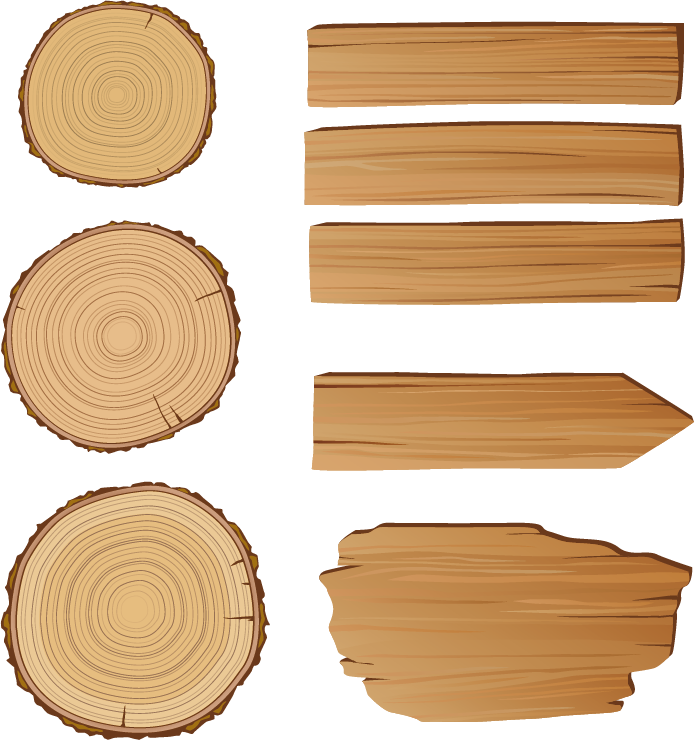 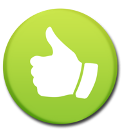 drinks
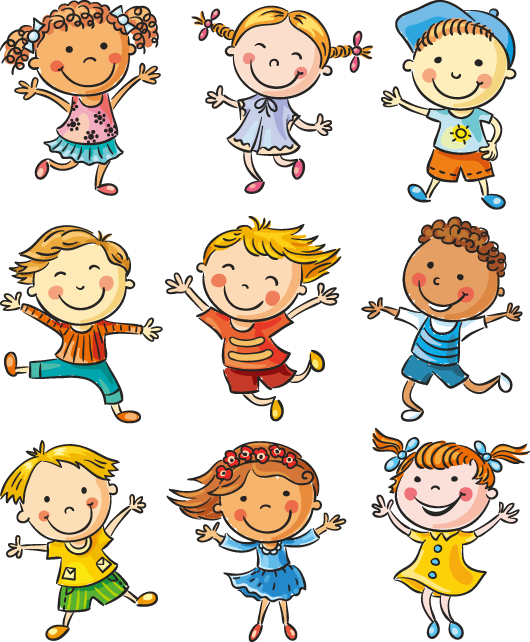 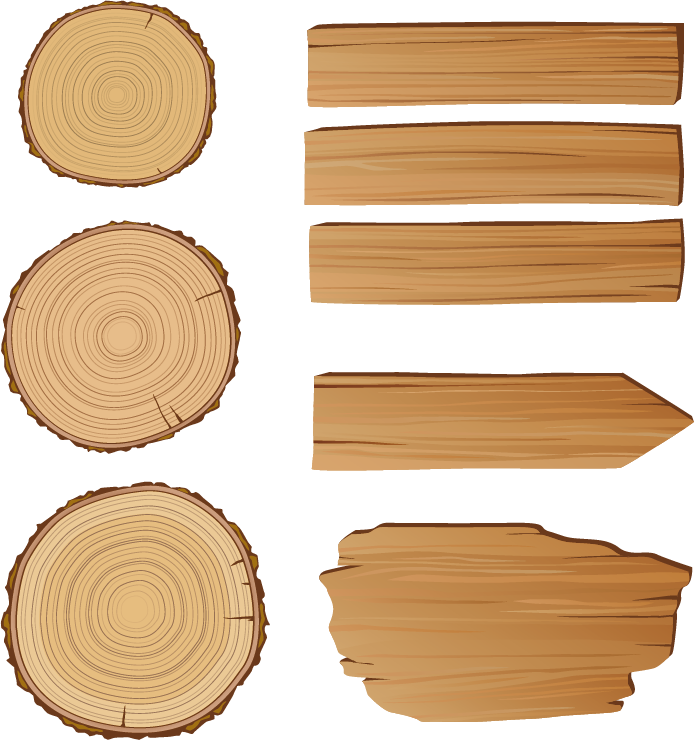 drink
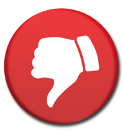 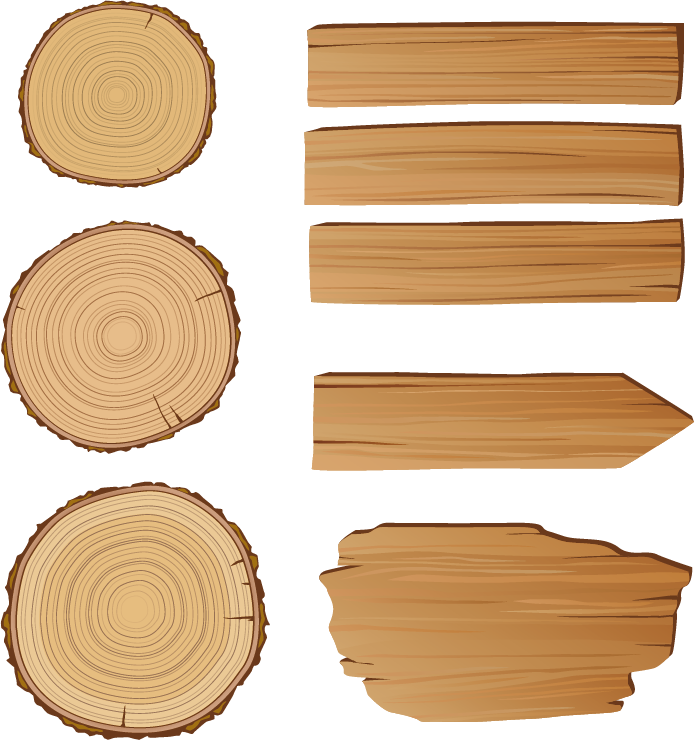 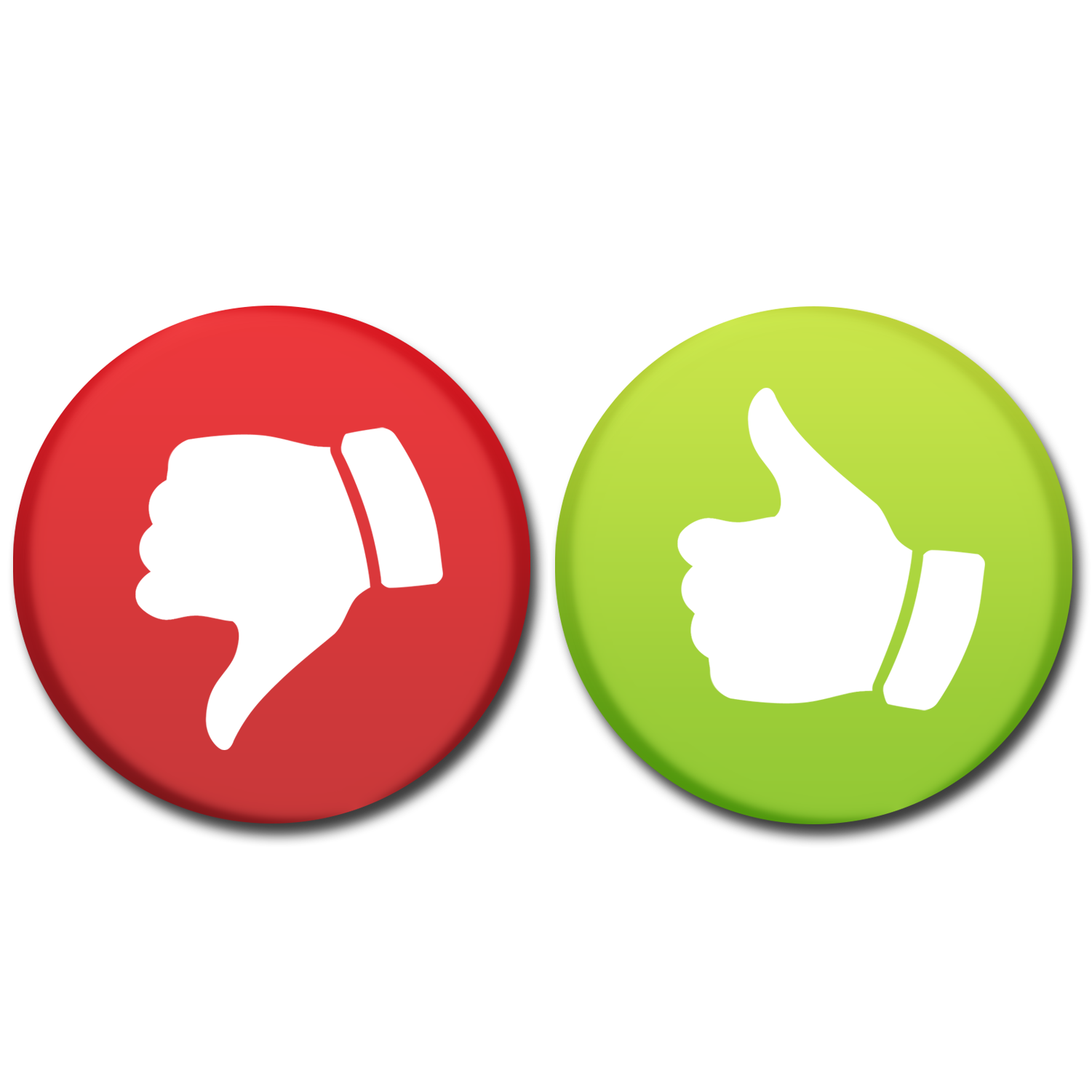 drinking
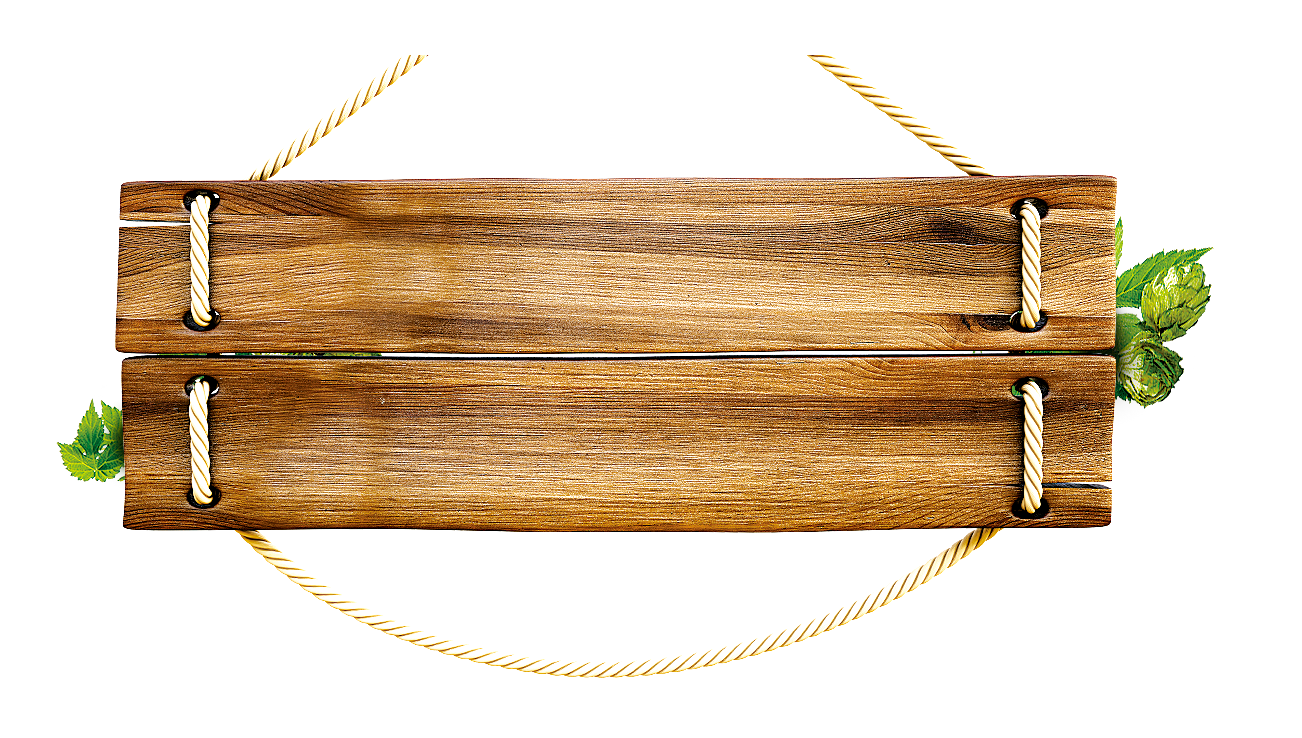 The odd word:
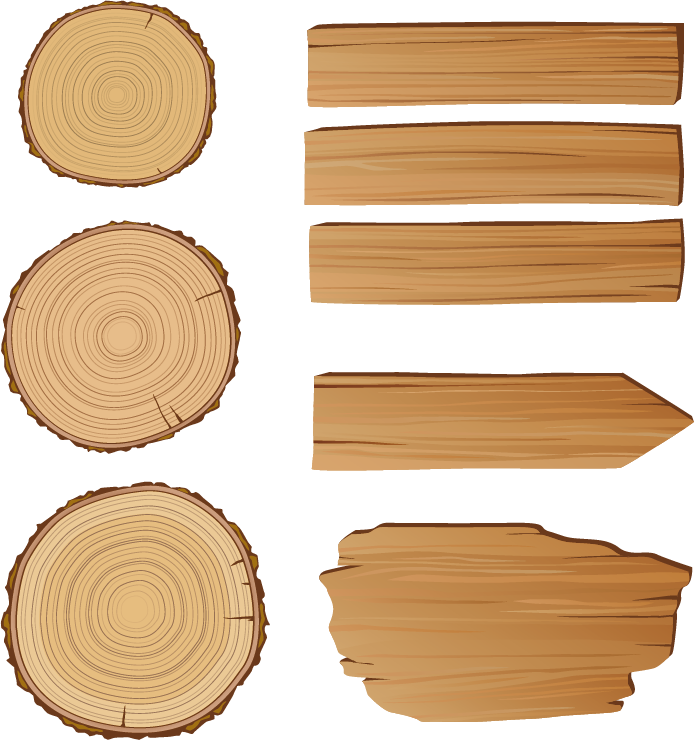 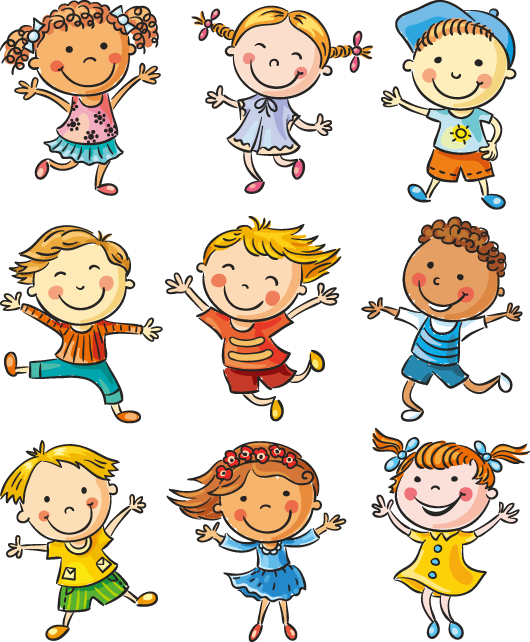 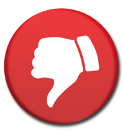 train
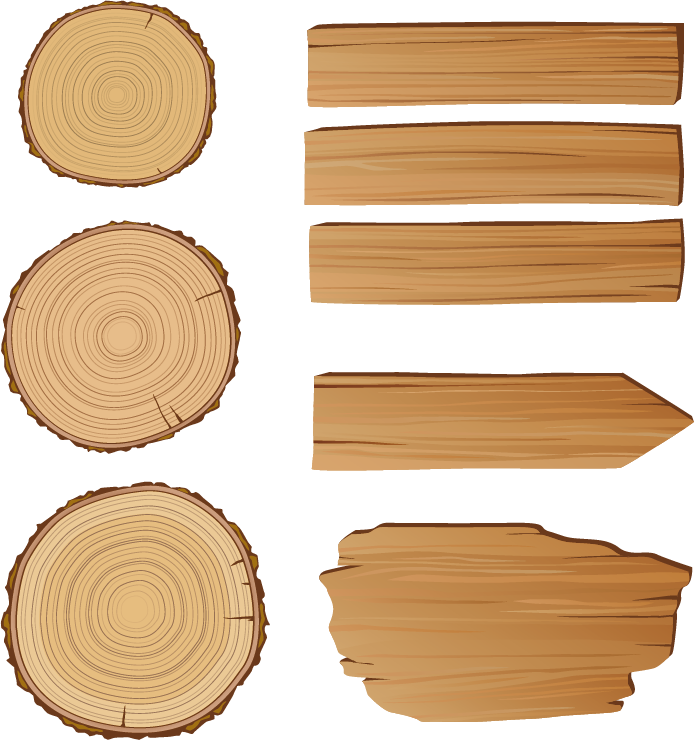 robot
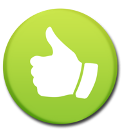 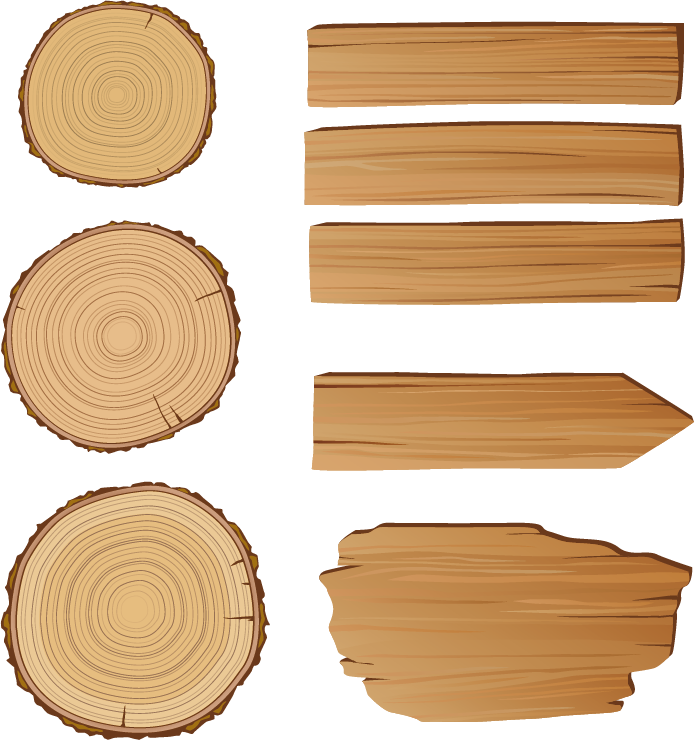 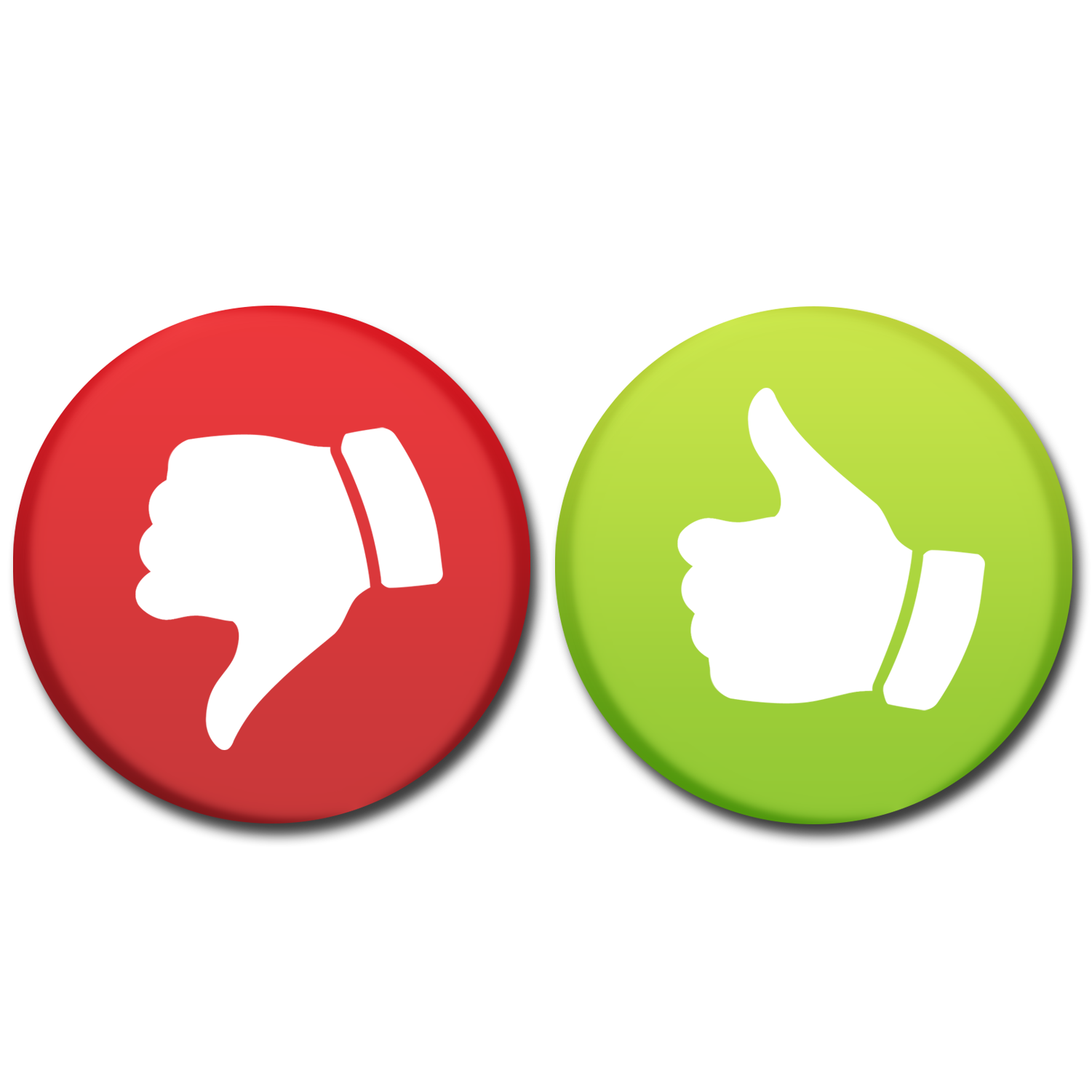 car
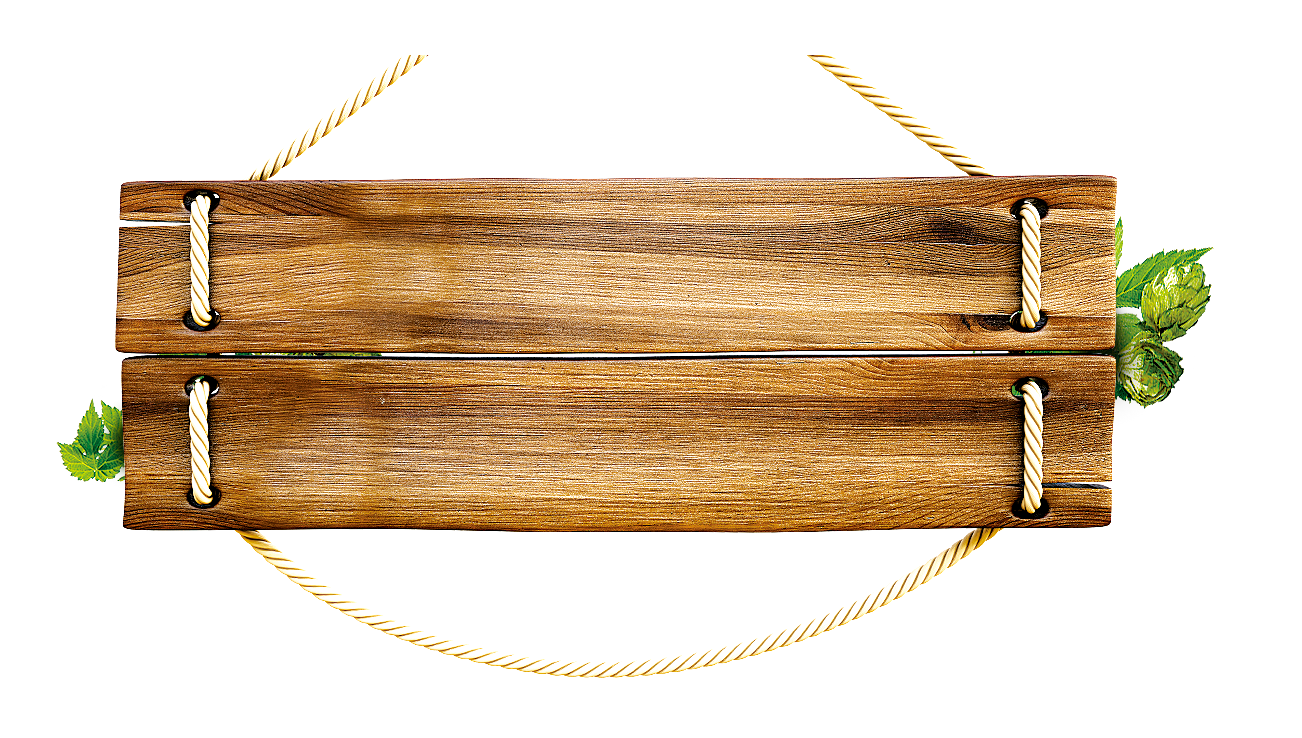 He can have ….. Tea 
coffee.
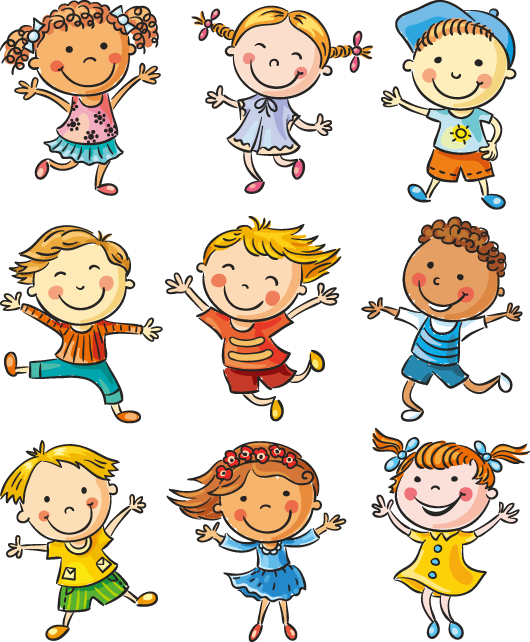 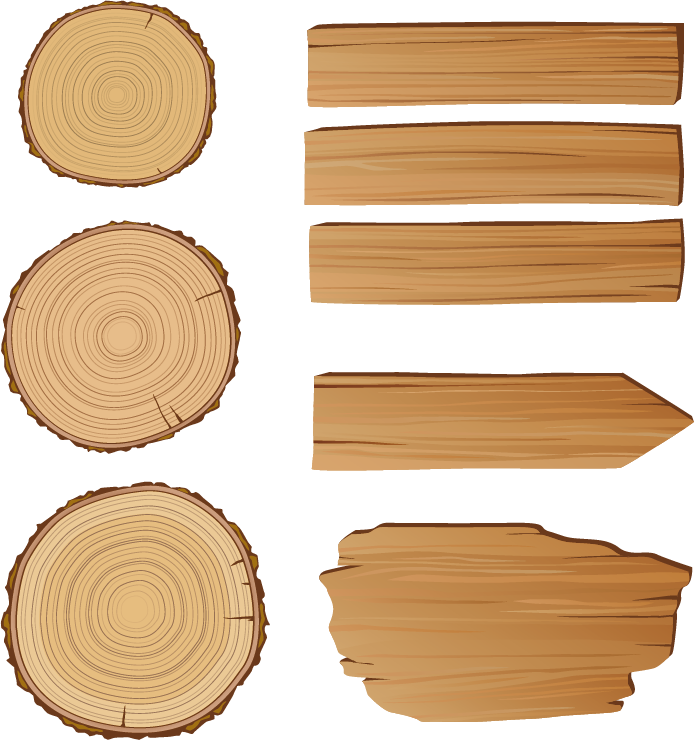 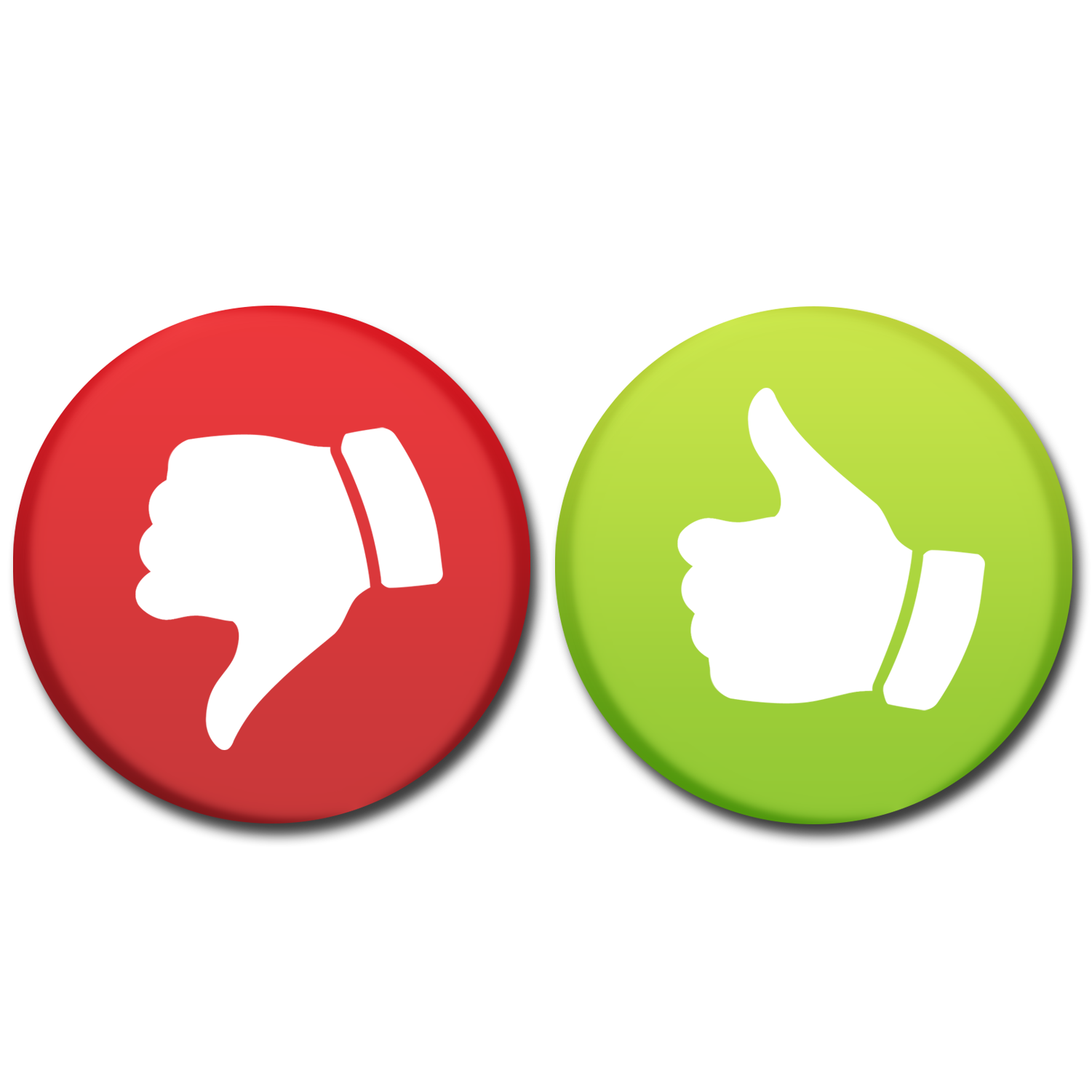 but
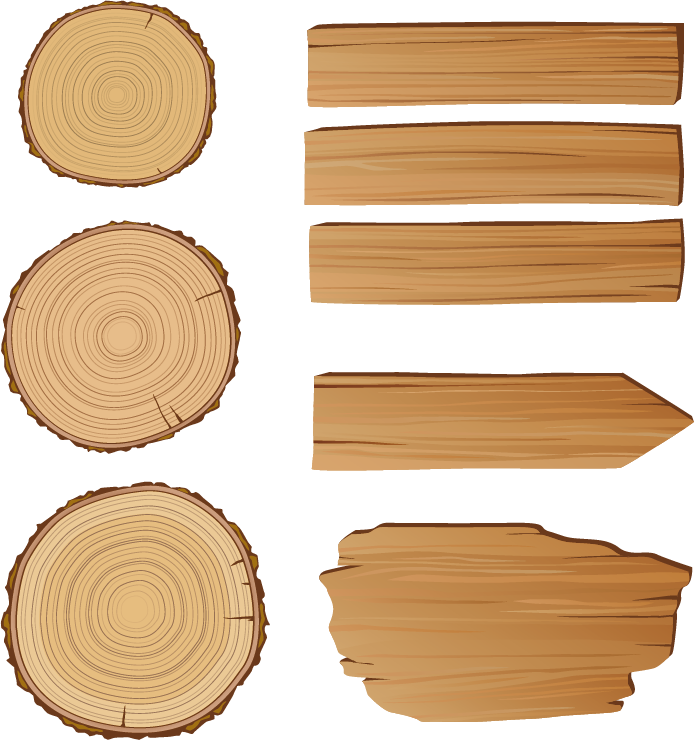 and
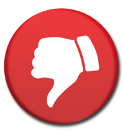 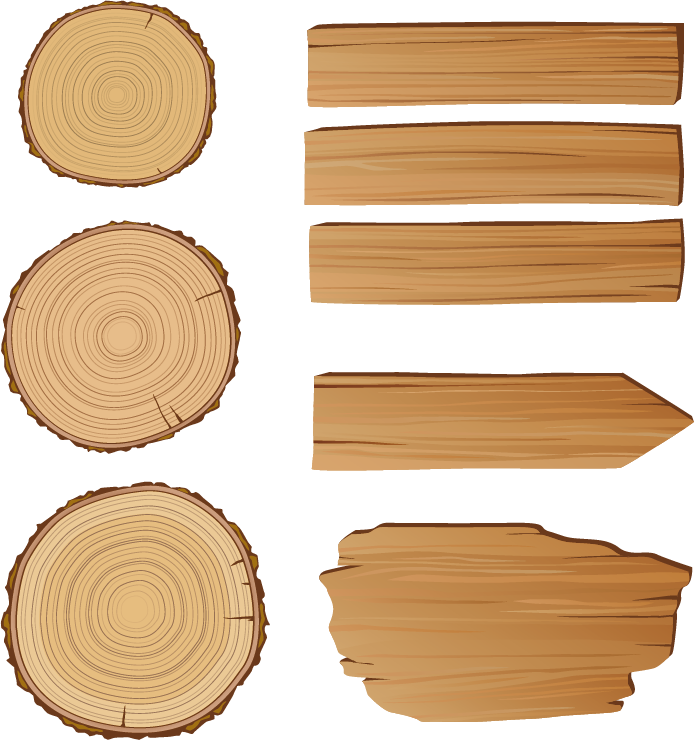 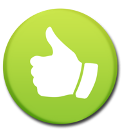 or
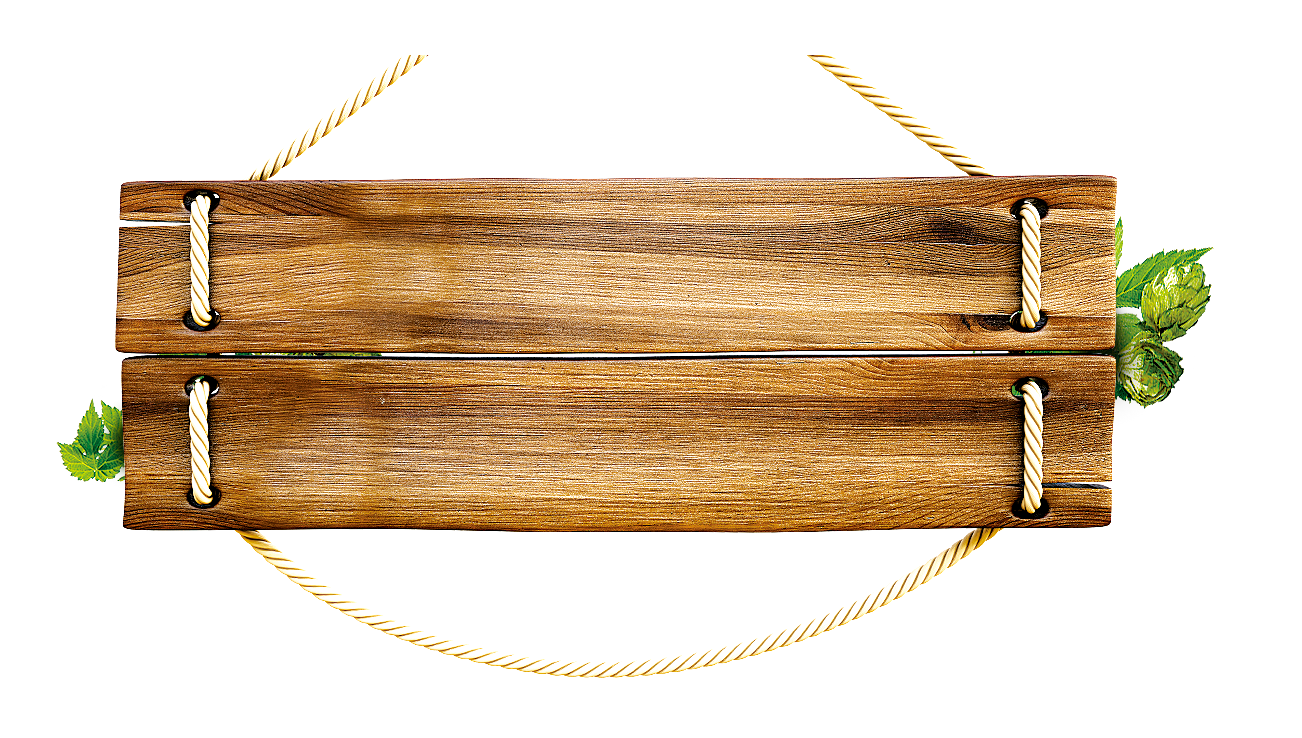 English is ….. than French .
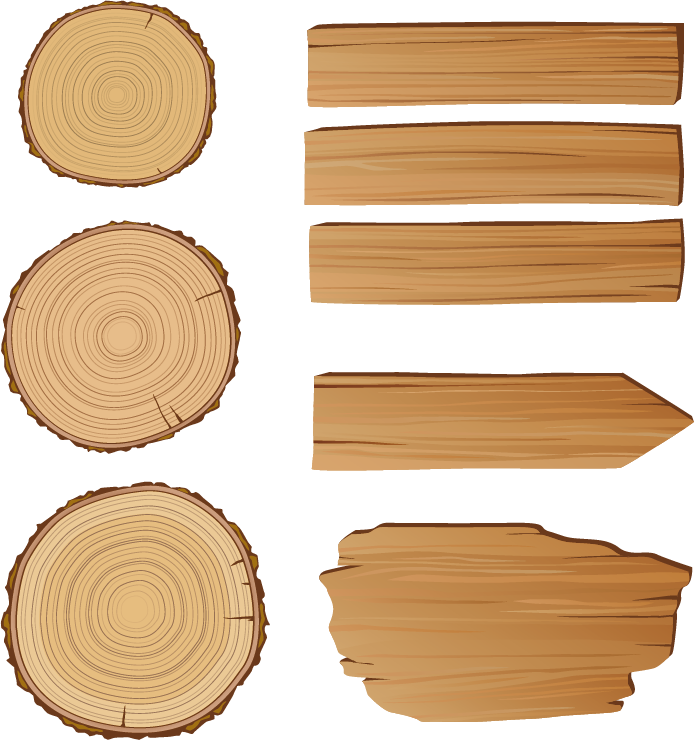 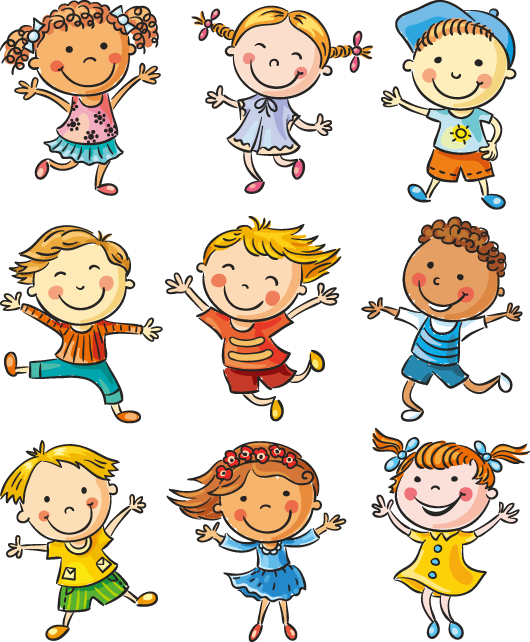 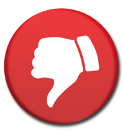 More easy
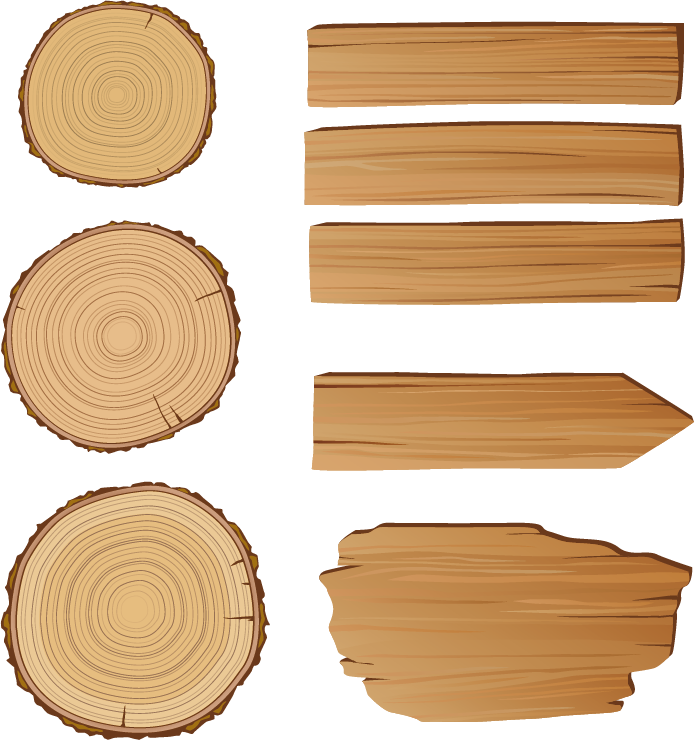 easier
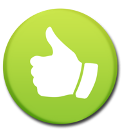 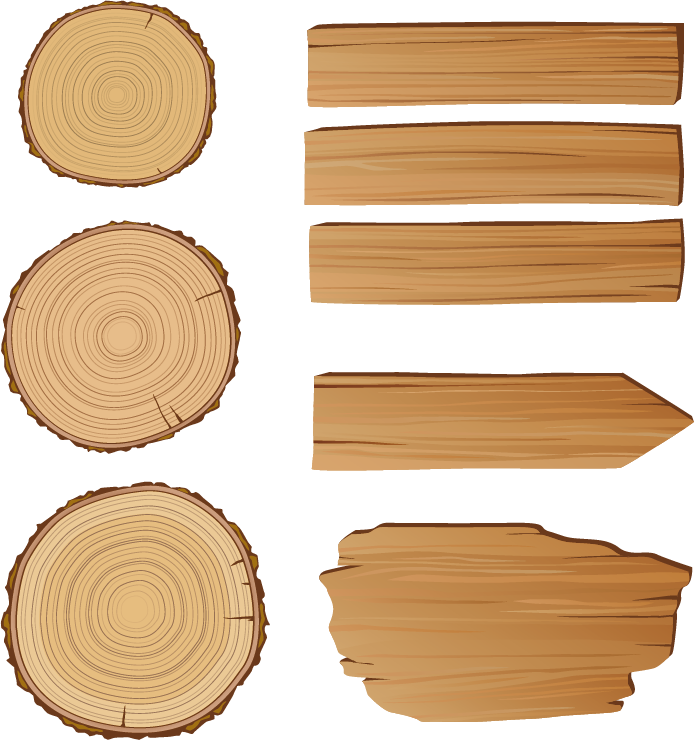 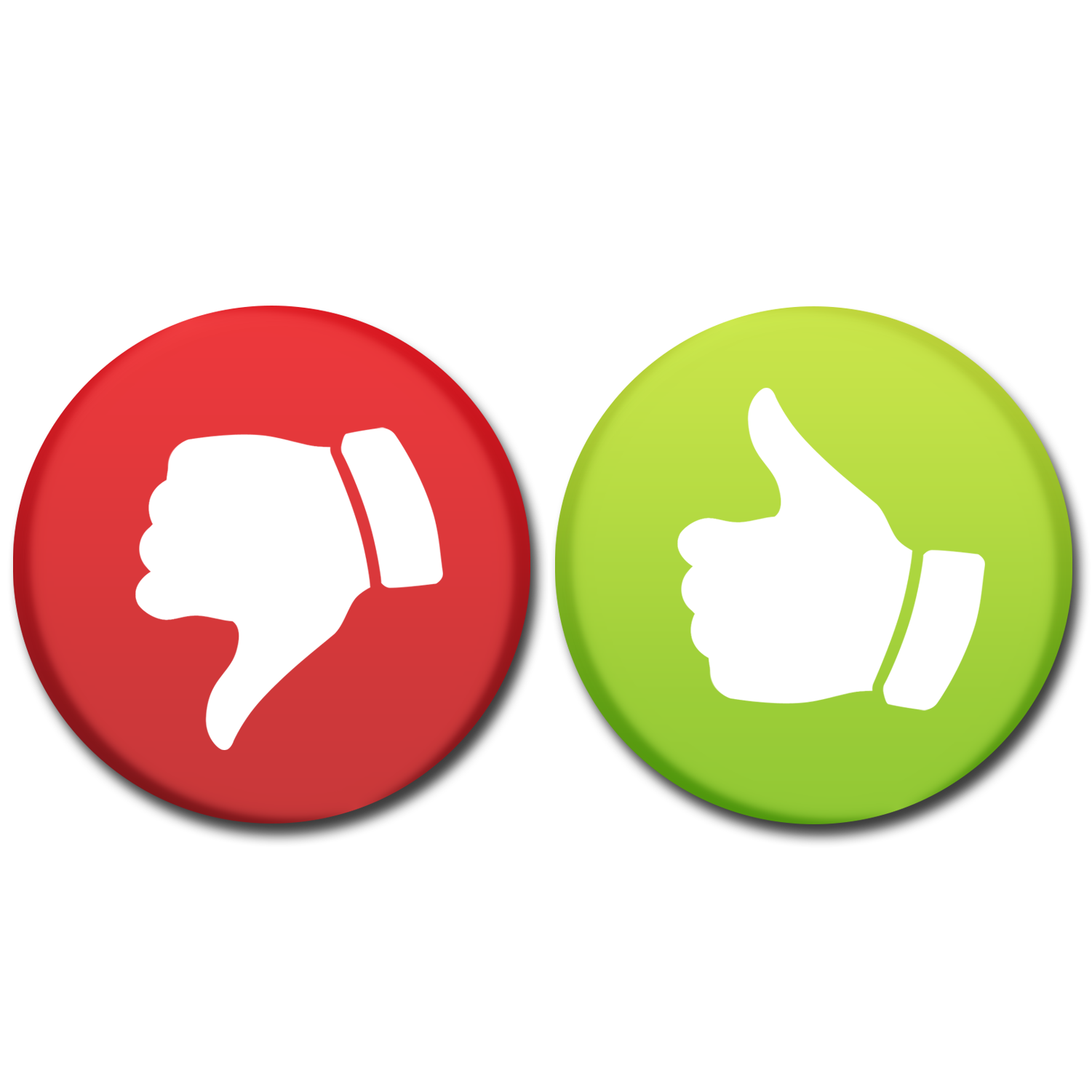 easiest
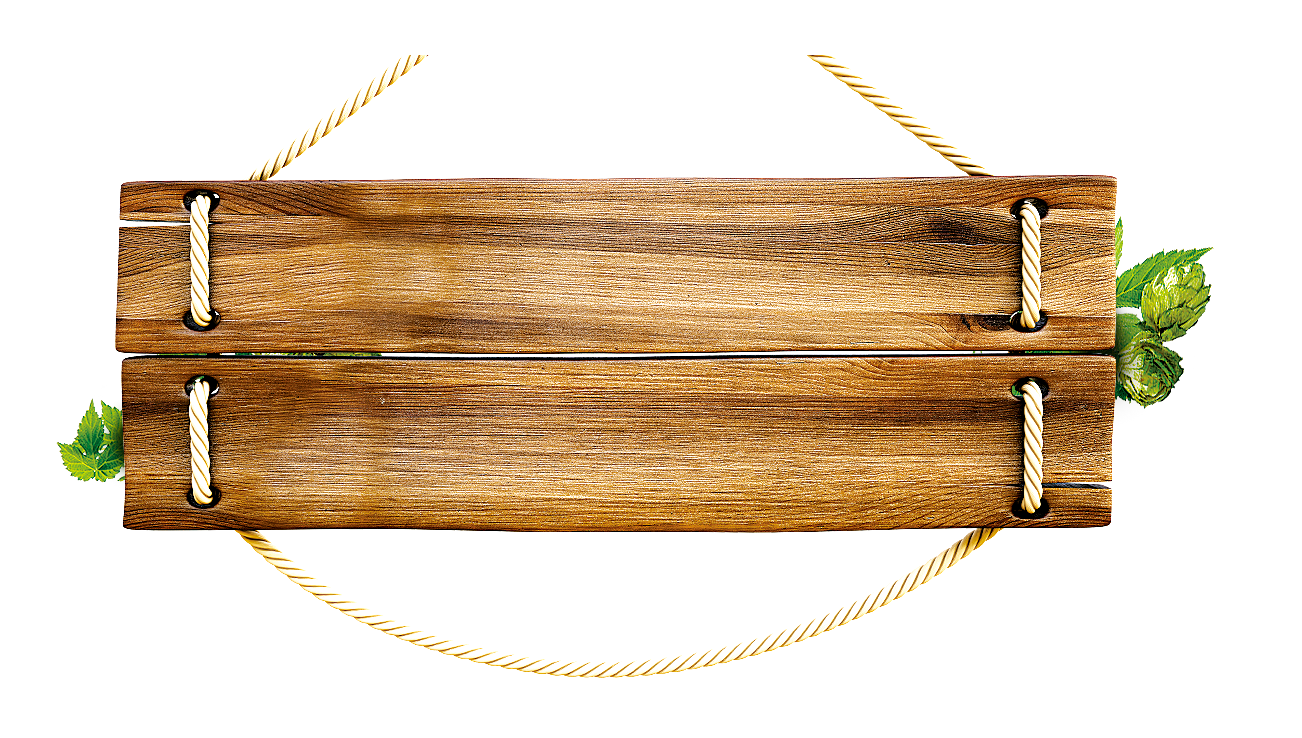 The opposite of comedy:
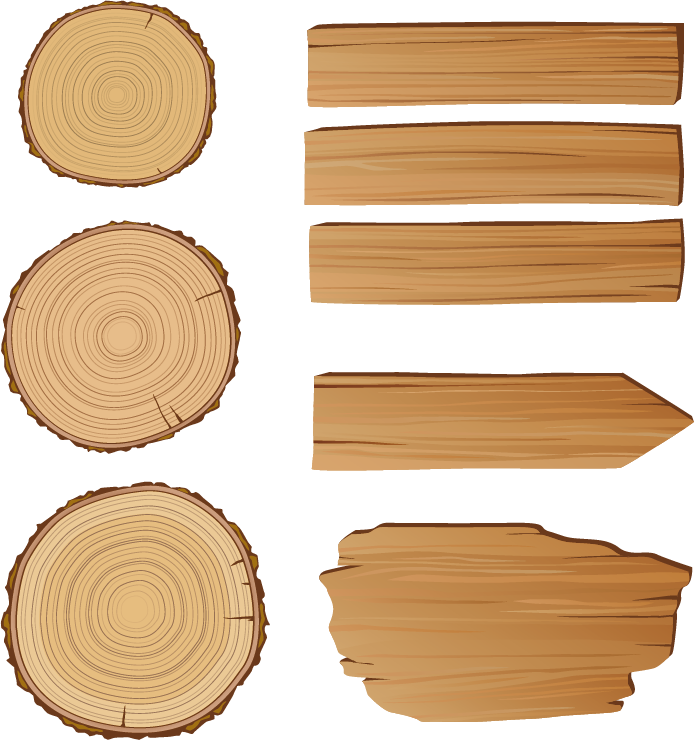 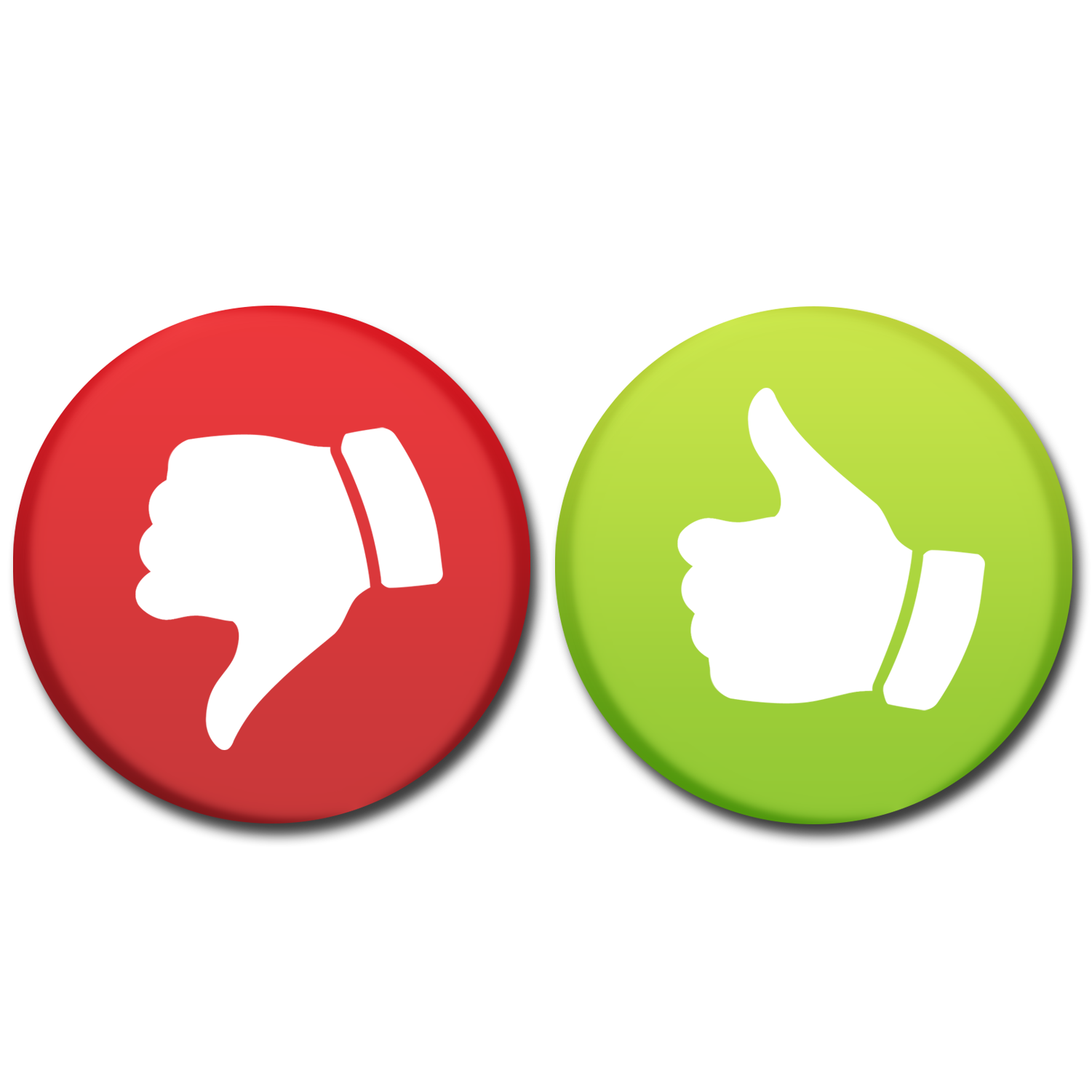 drama
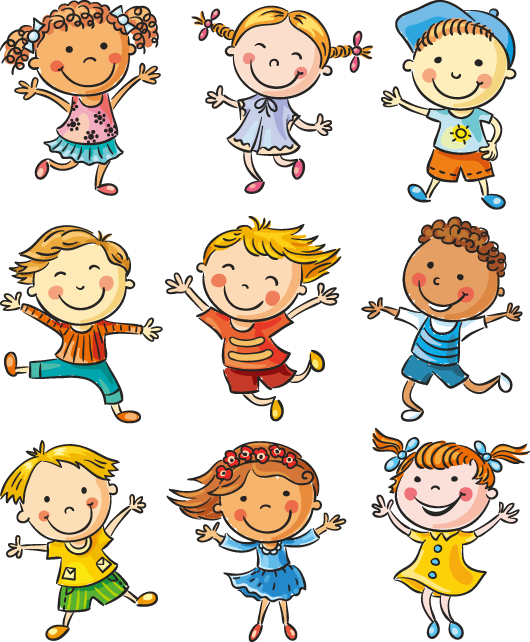 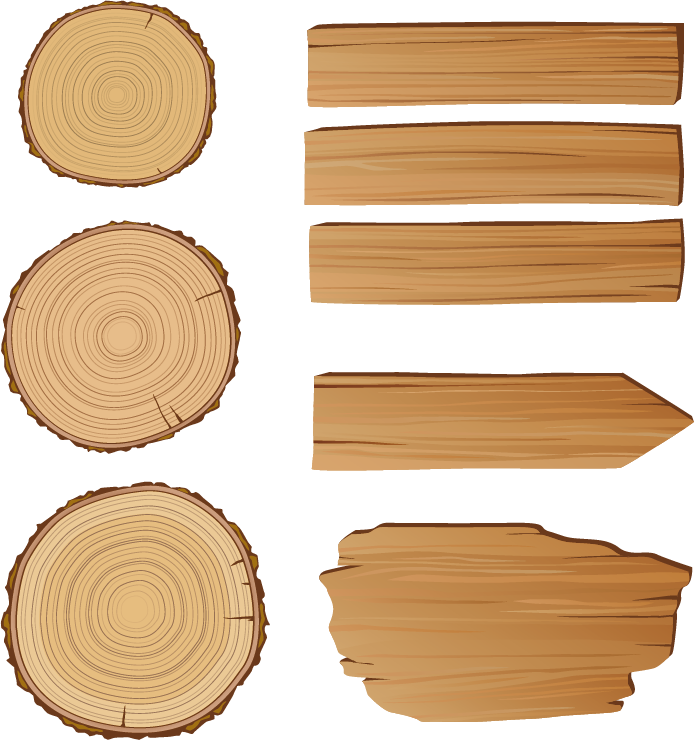 action
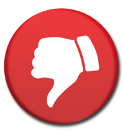 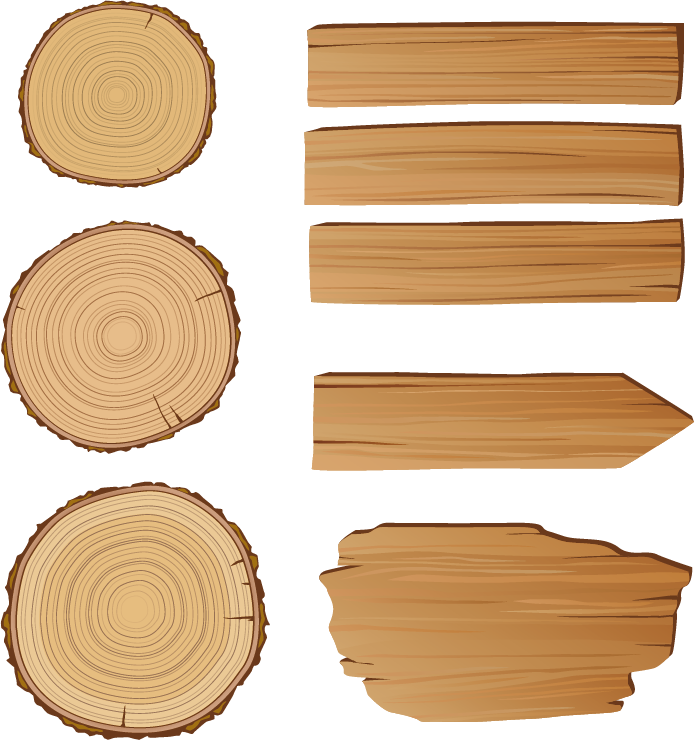 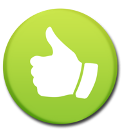 tragedy
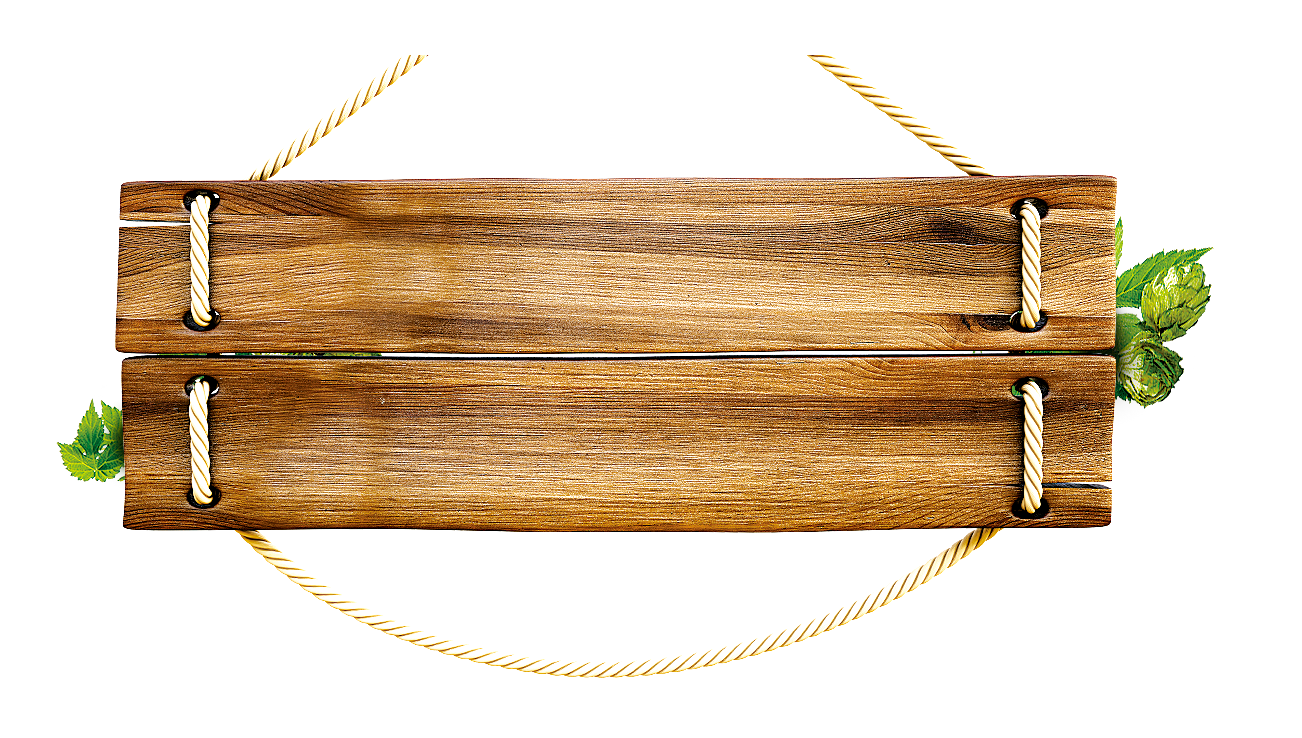 The word (commonplace) means….
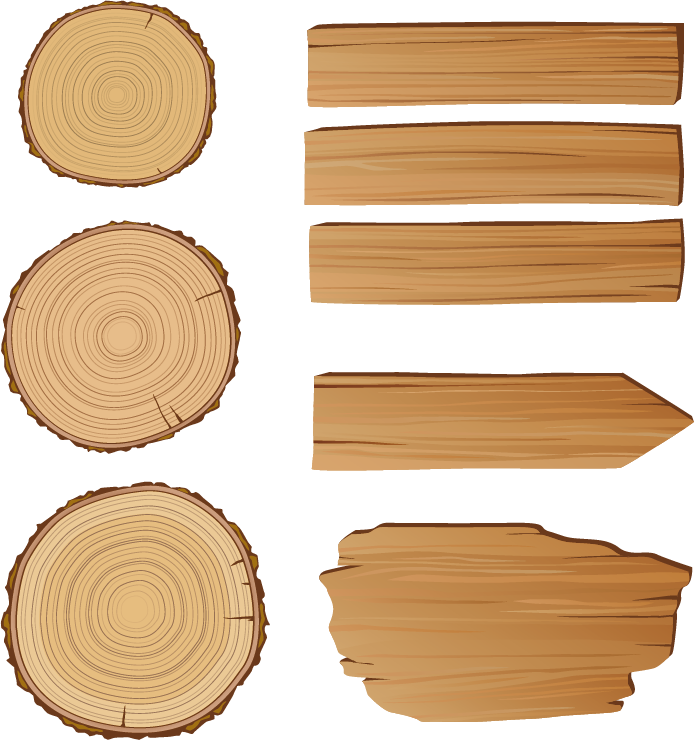 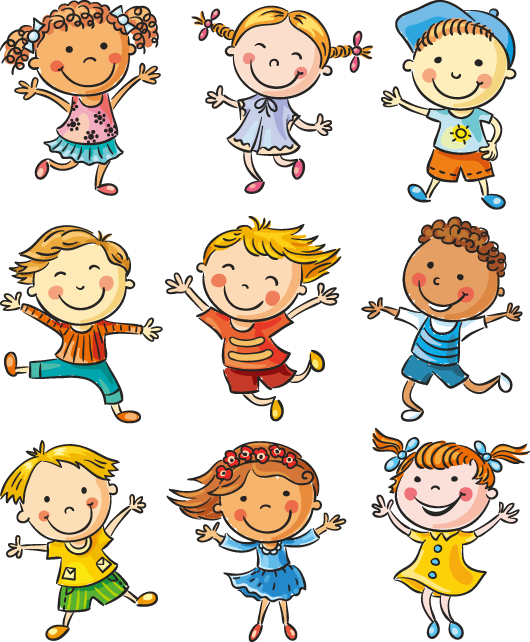 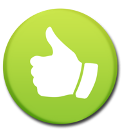 frequent or usual
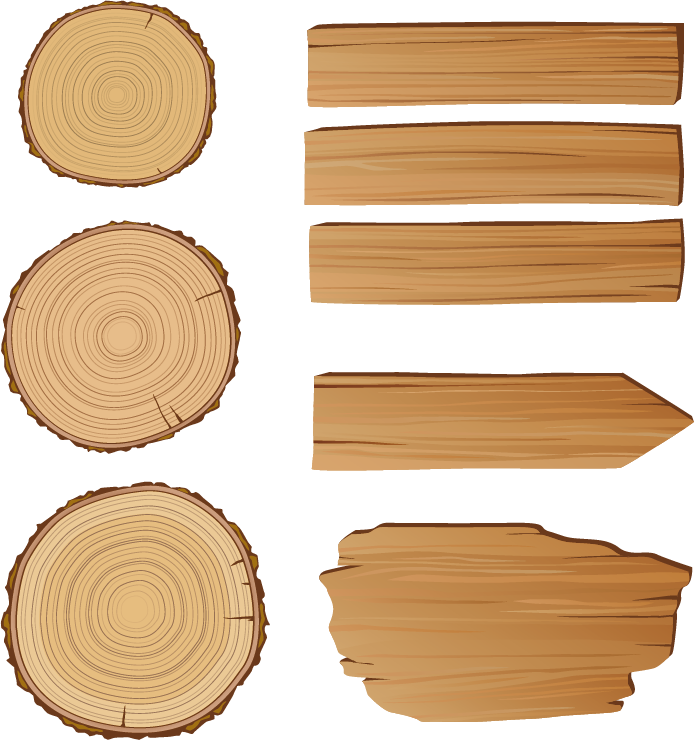 flexible
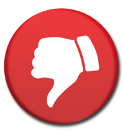 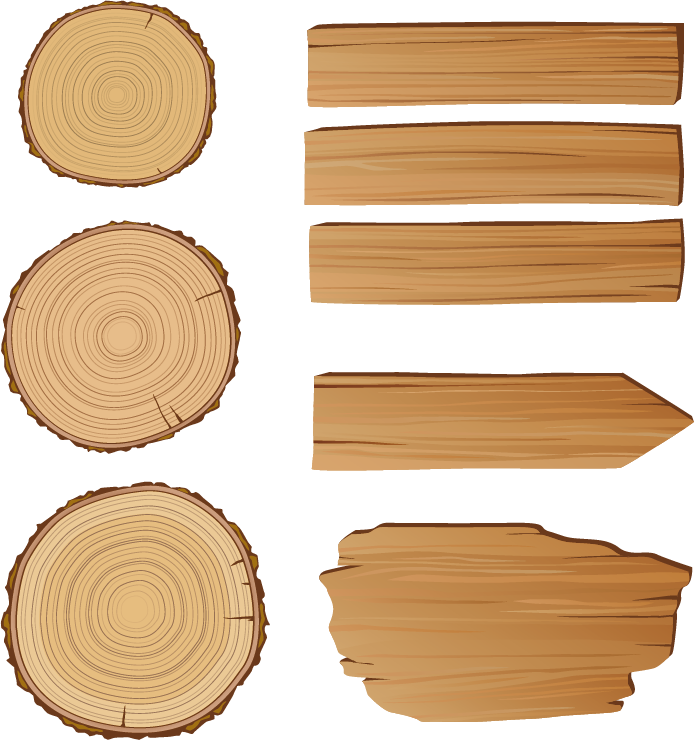 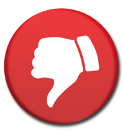 modern
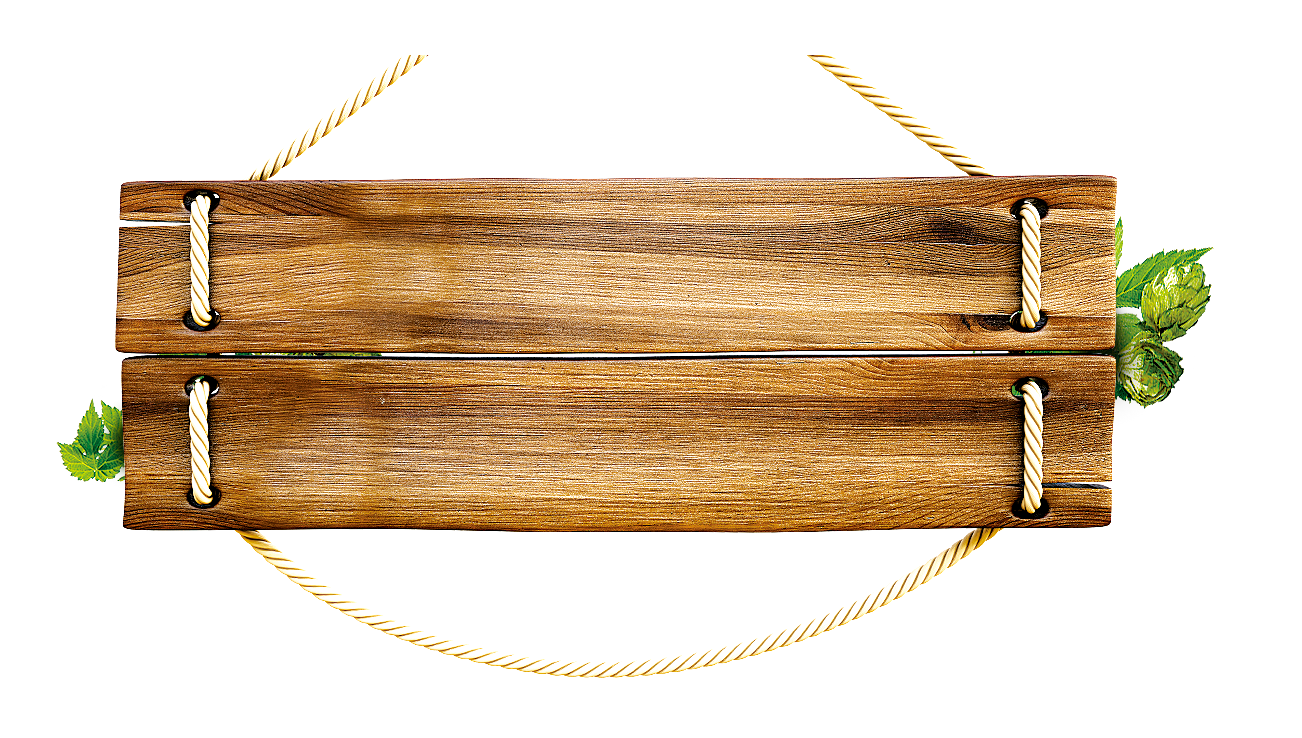 Toy Story & The Lion King 
          are two examples of .…films.
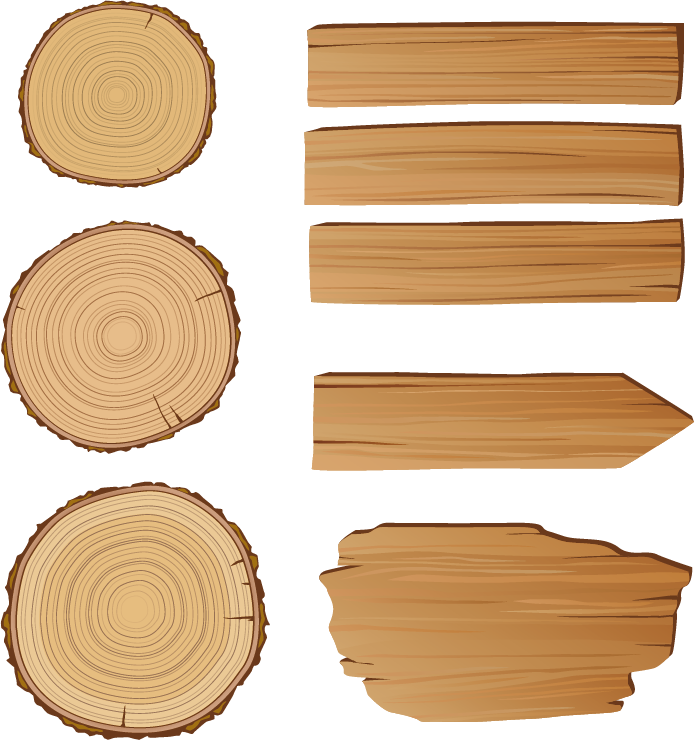 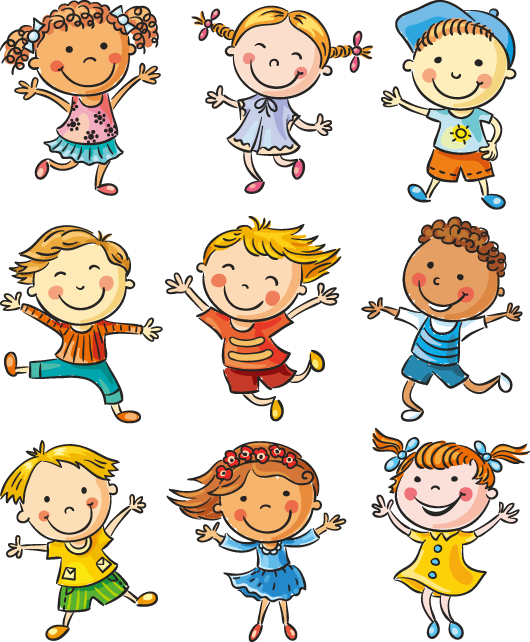 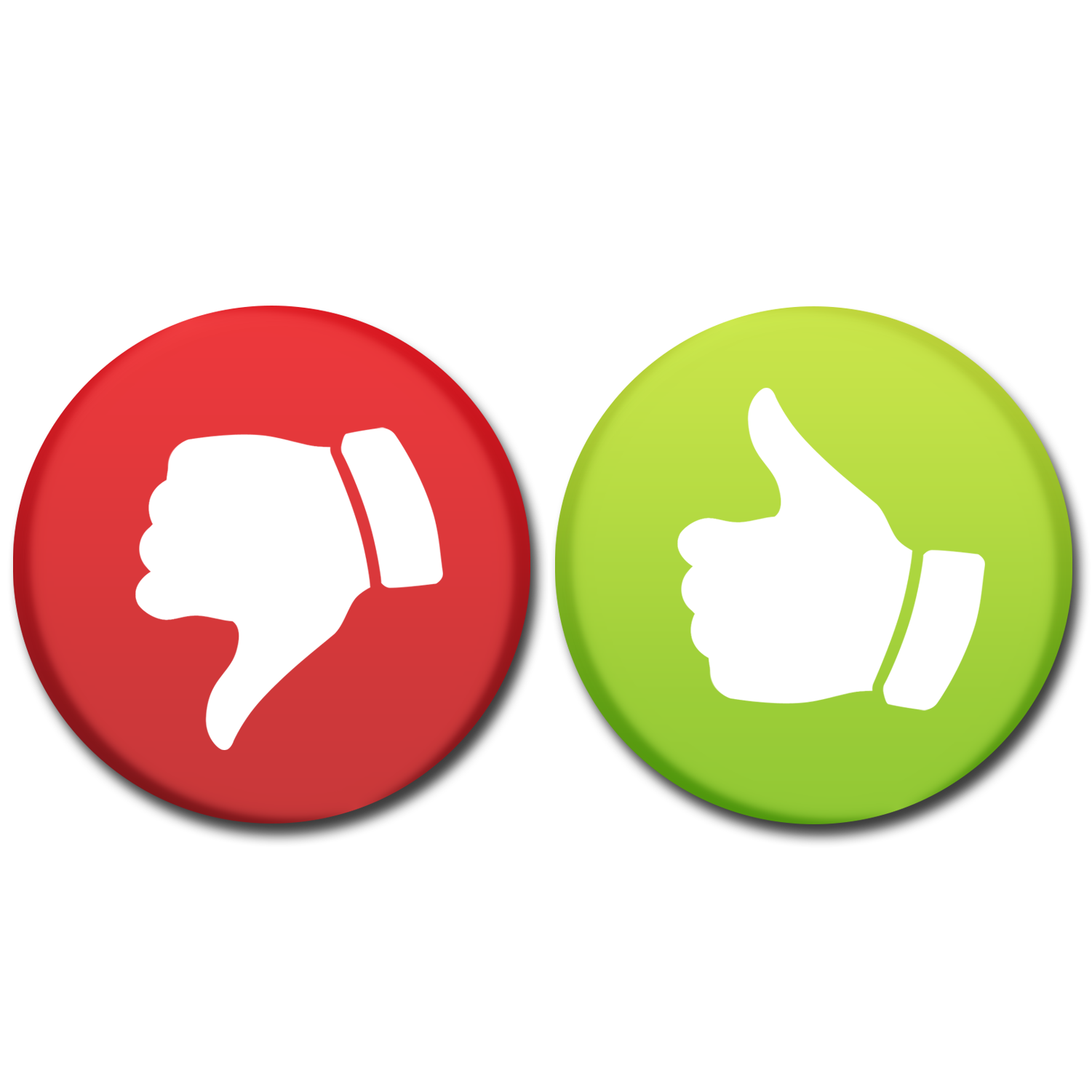 horror
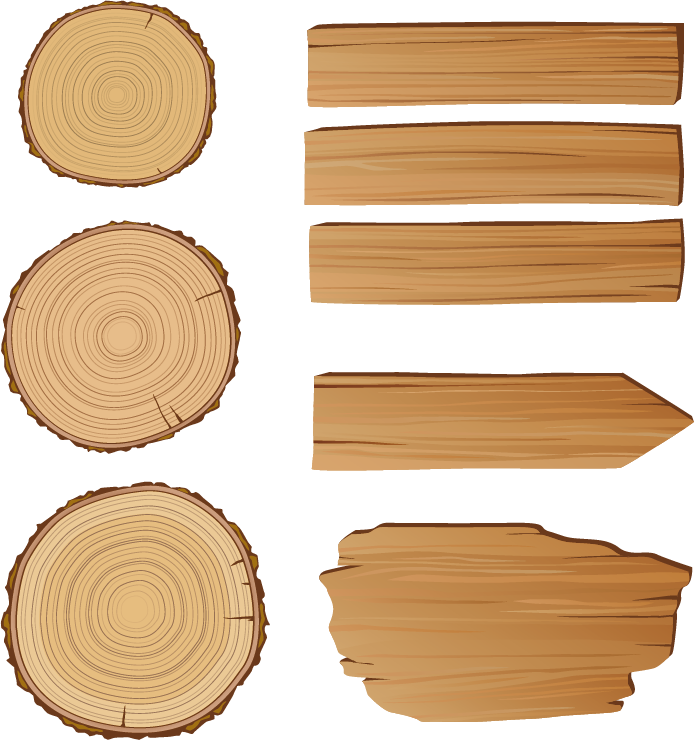 action
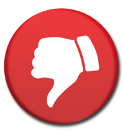 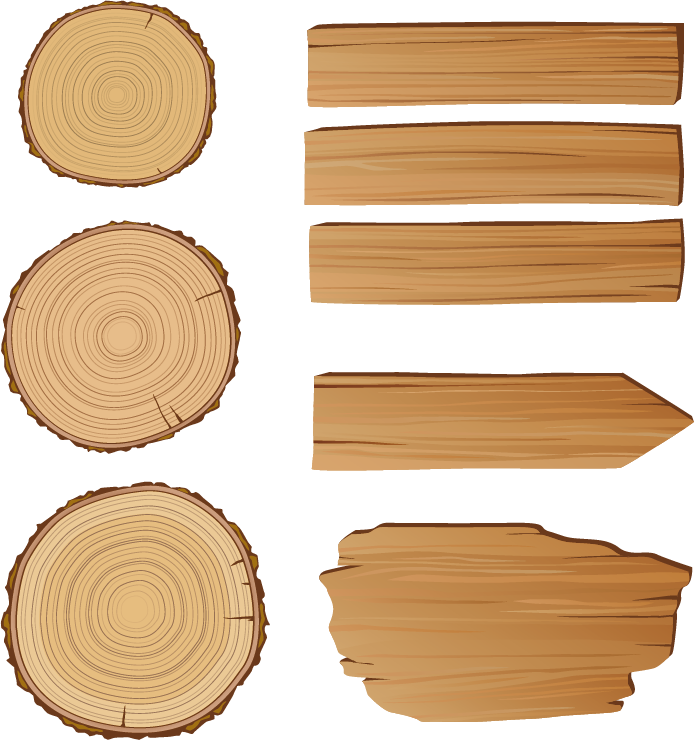 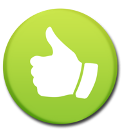 animated
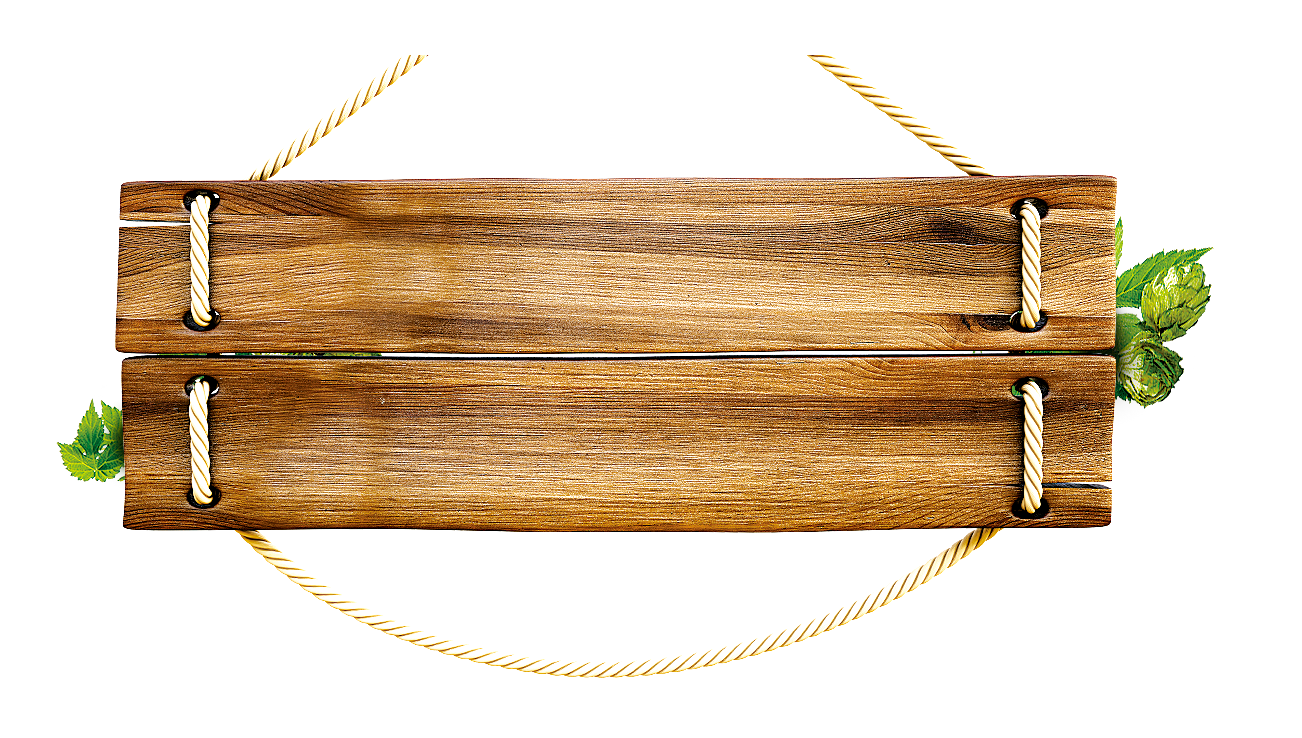 The picture shows…
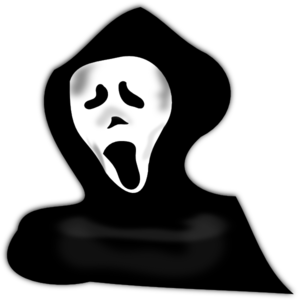 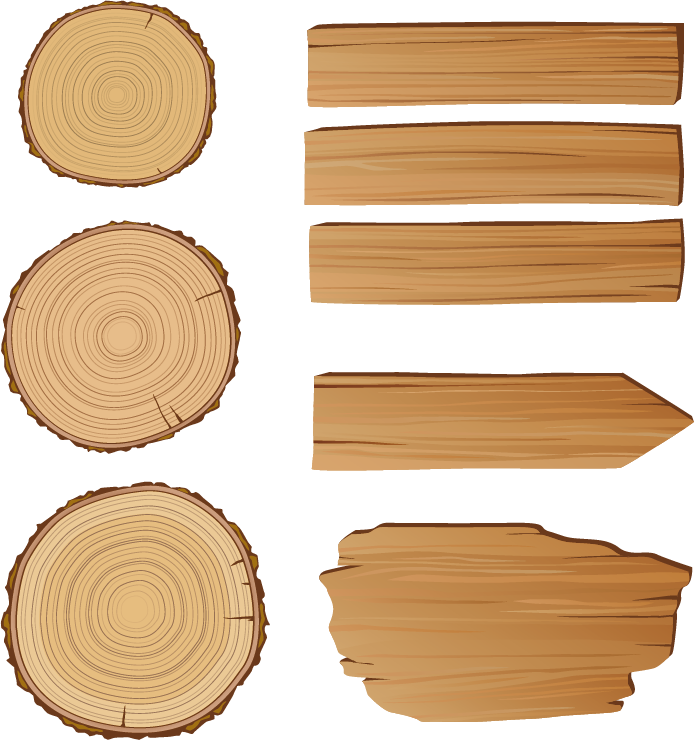 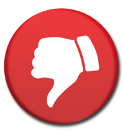 drama
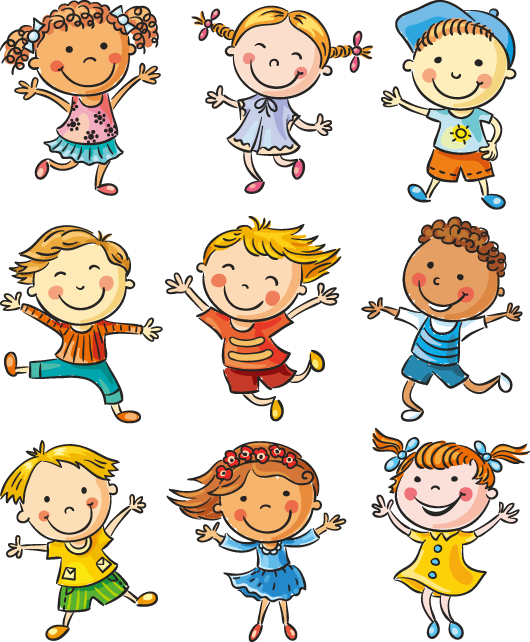 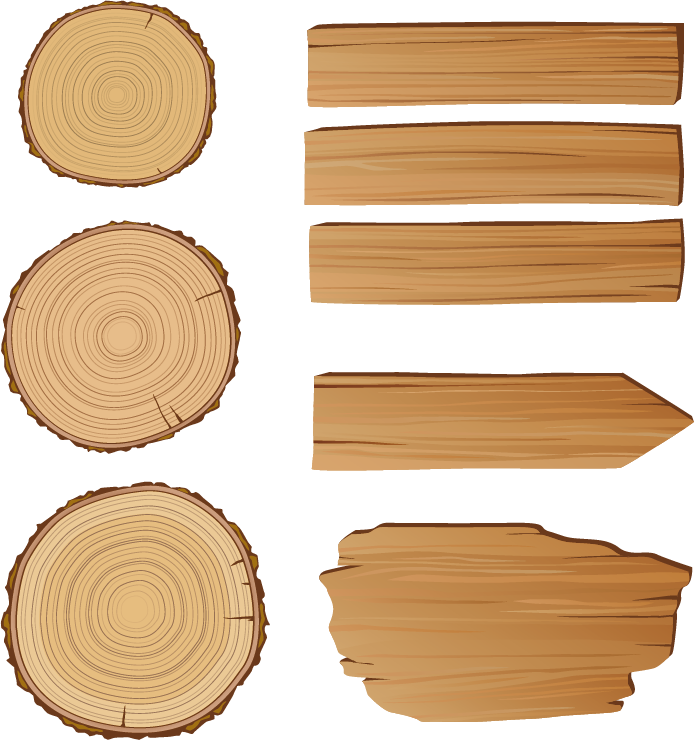 horror
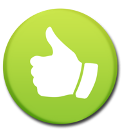 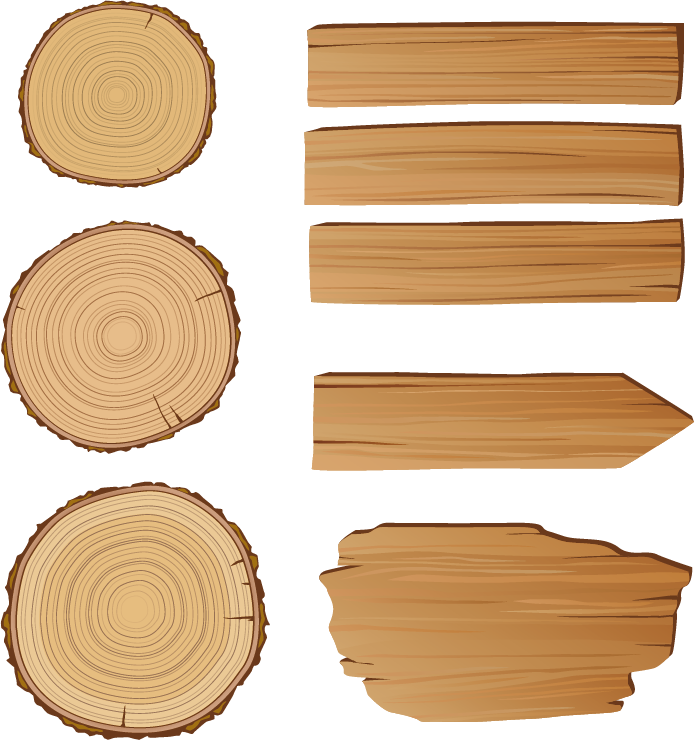 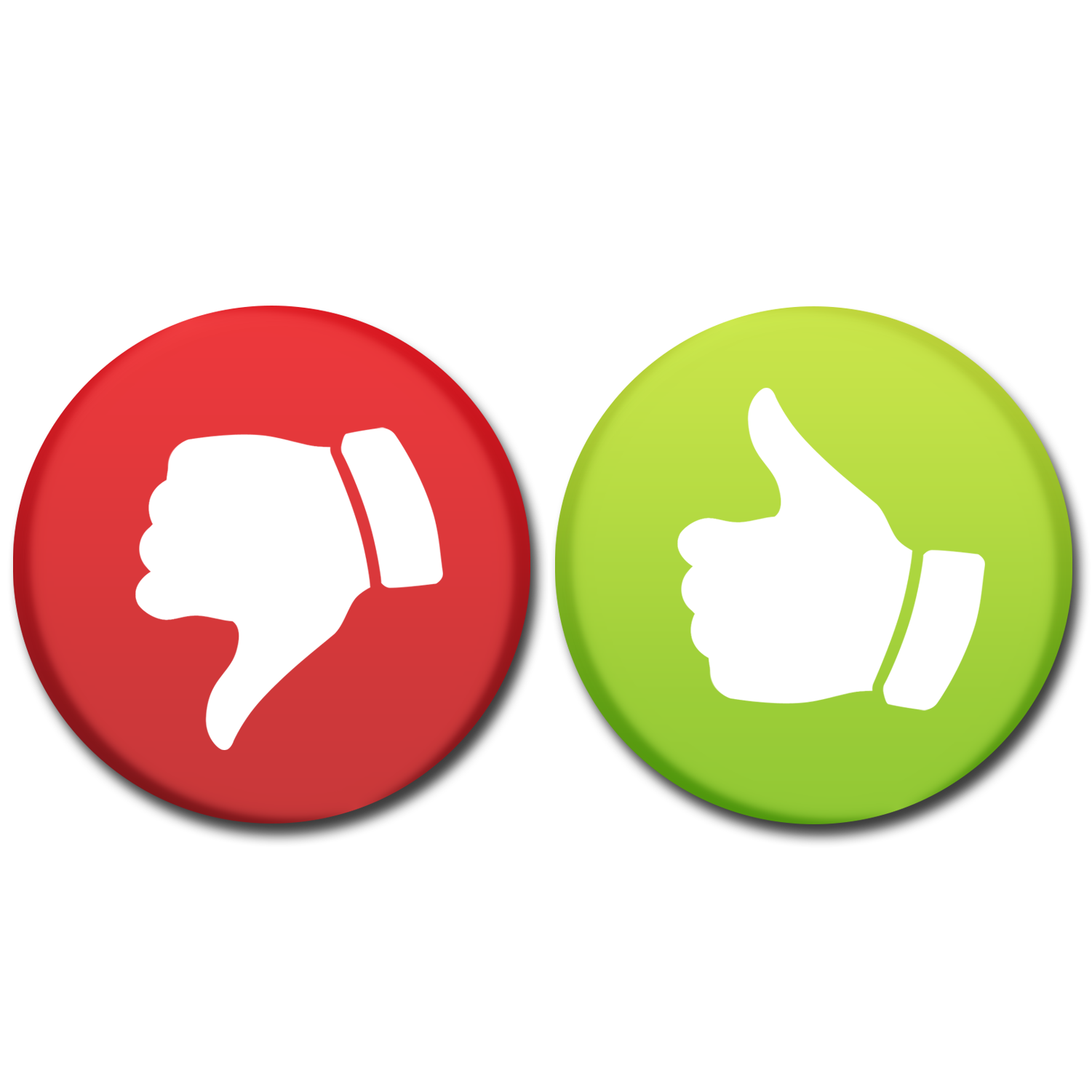 action
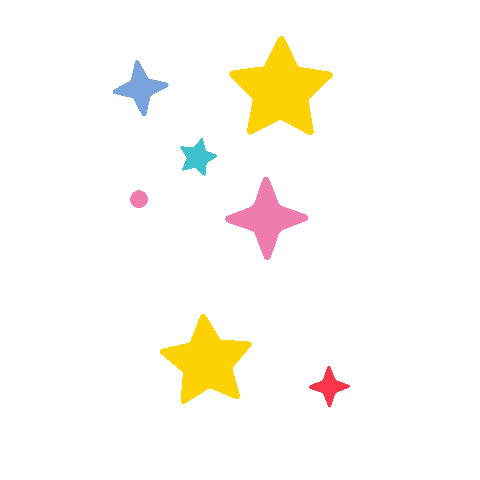 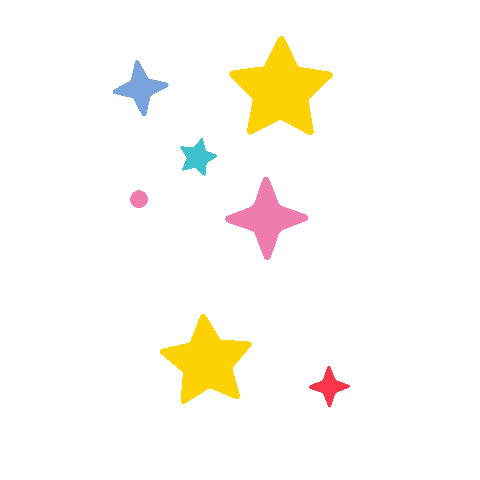 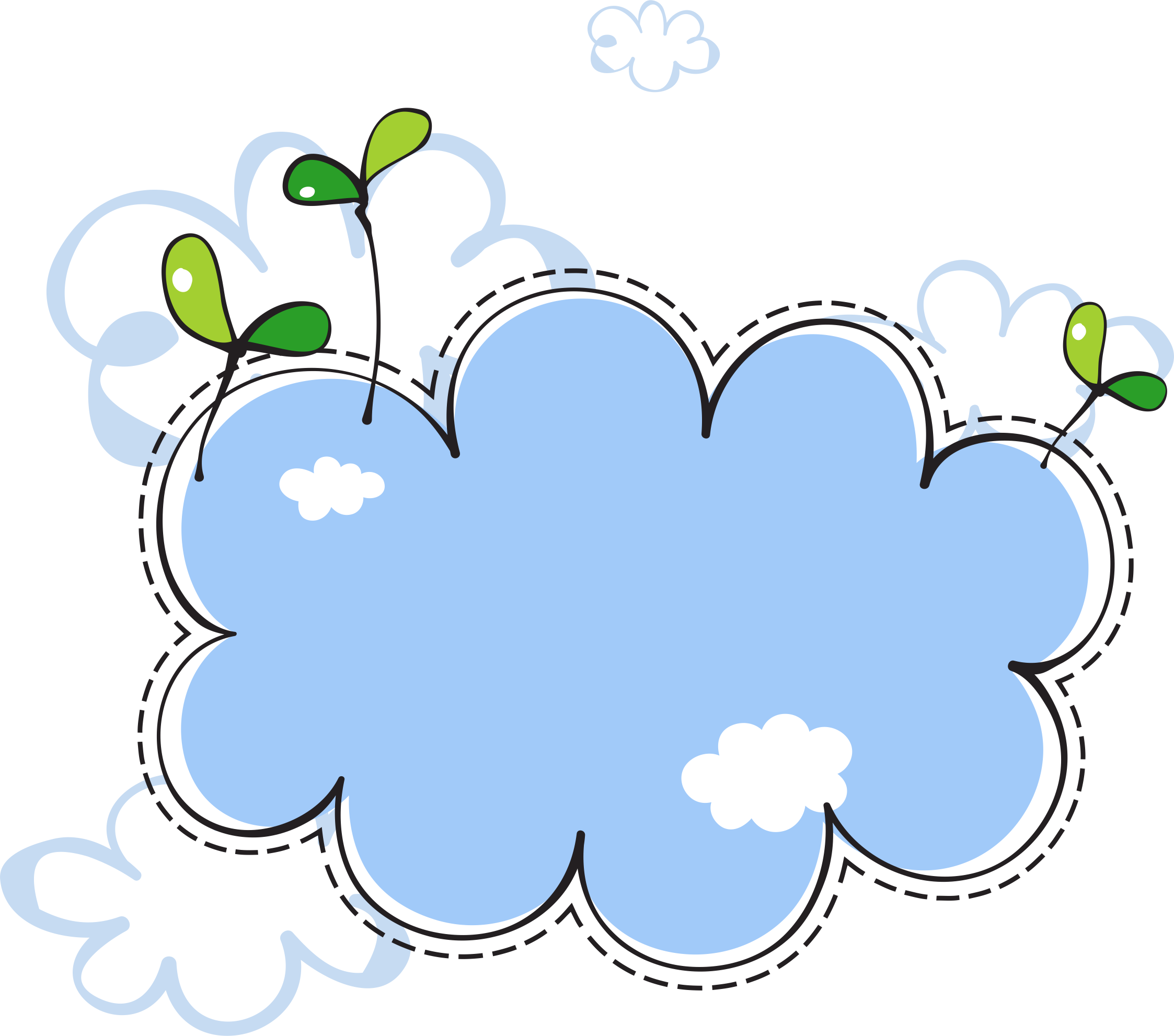 ممتاز يا مغامرين
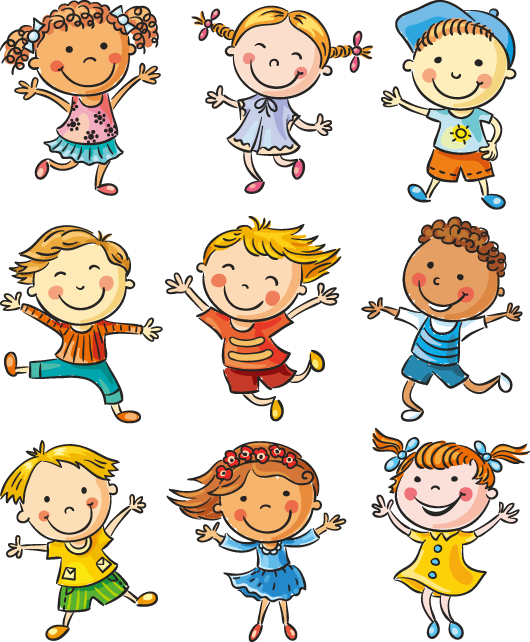 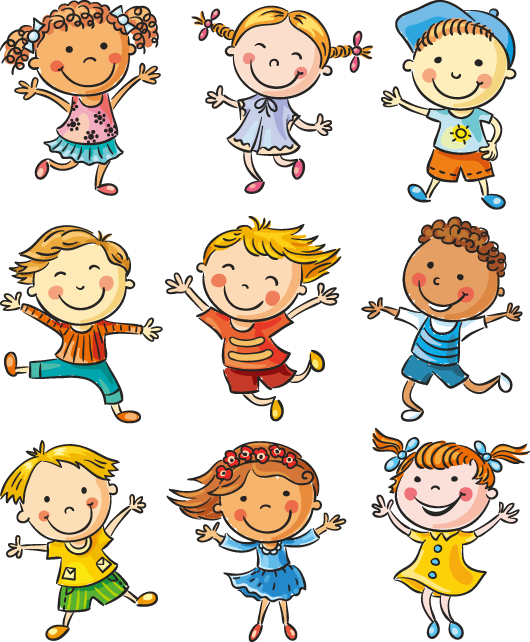